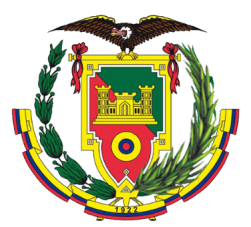 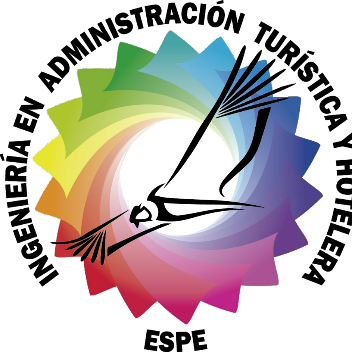 Departamento de Ciencias Económicas, Administrativas y del Comercio
Carrera de Administración  Turística y Hotelera
Trabajo de titulación, previo a la obtención del título de Licenciada en Administración Turística y Hotelera
Haciendas turísticas y su aporte socio cultural para el turismo rural, caso de estudio, haciendas Guachalá y Pinsaquí
Tutora de tesis: Mgst. Pavón Patiño, Mariana Cecilia
Autora: Farinango Flores, Viviana Elizabeth
1
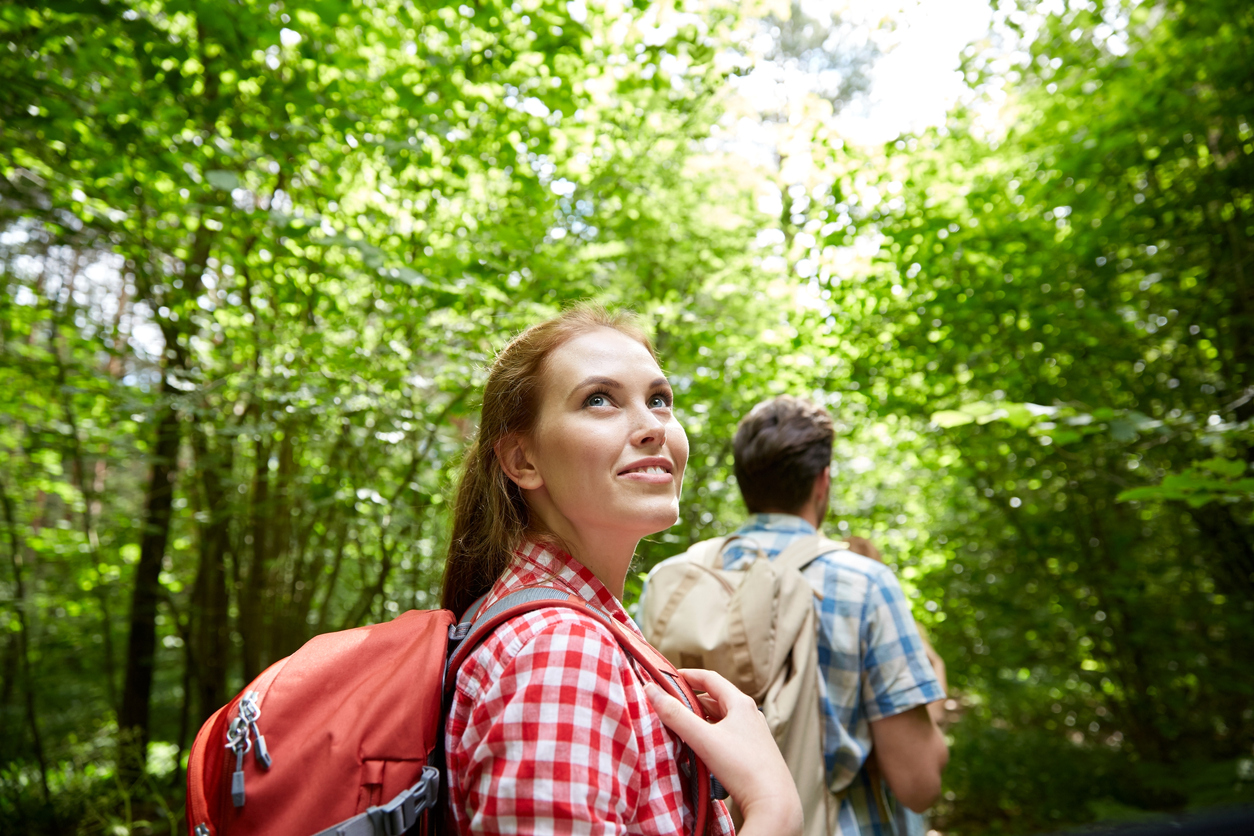 Capítulo I
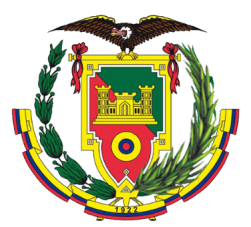 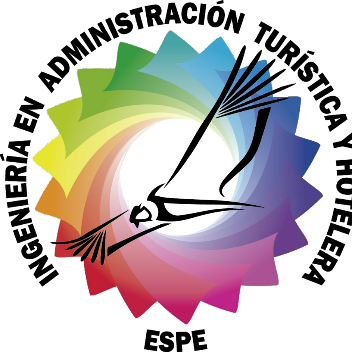 Diapositiva de análisis de proyecto 2
Marco Teórico
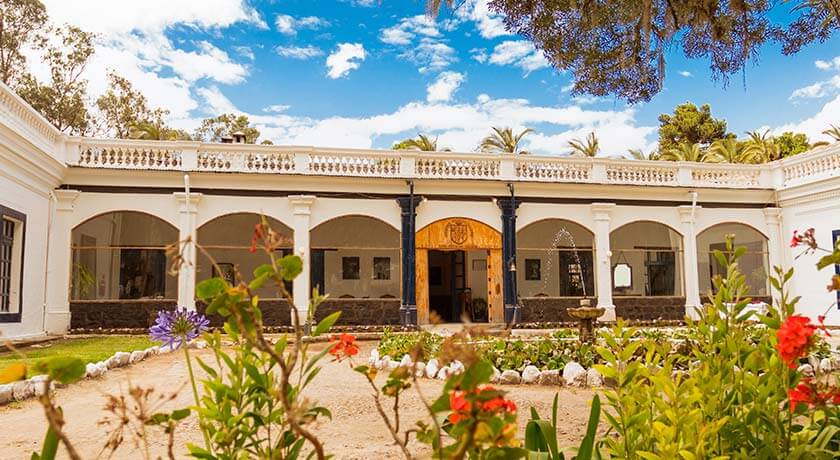 Patrimonio cultural
Atractivos naturales y culturales
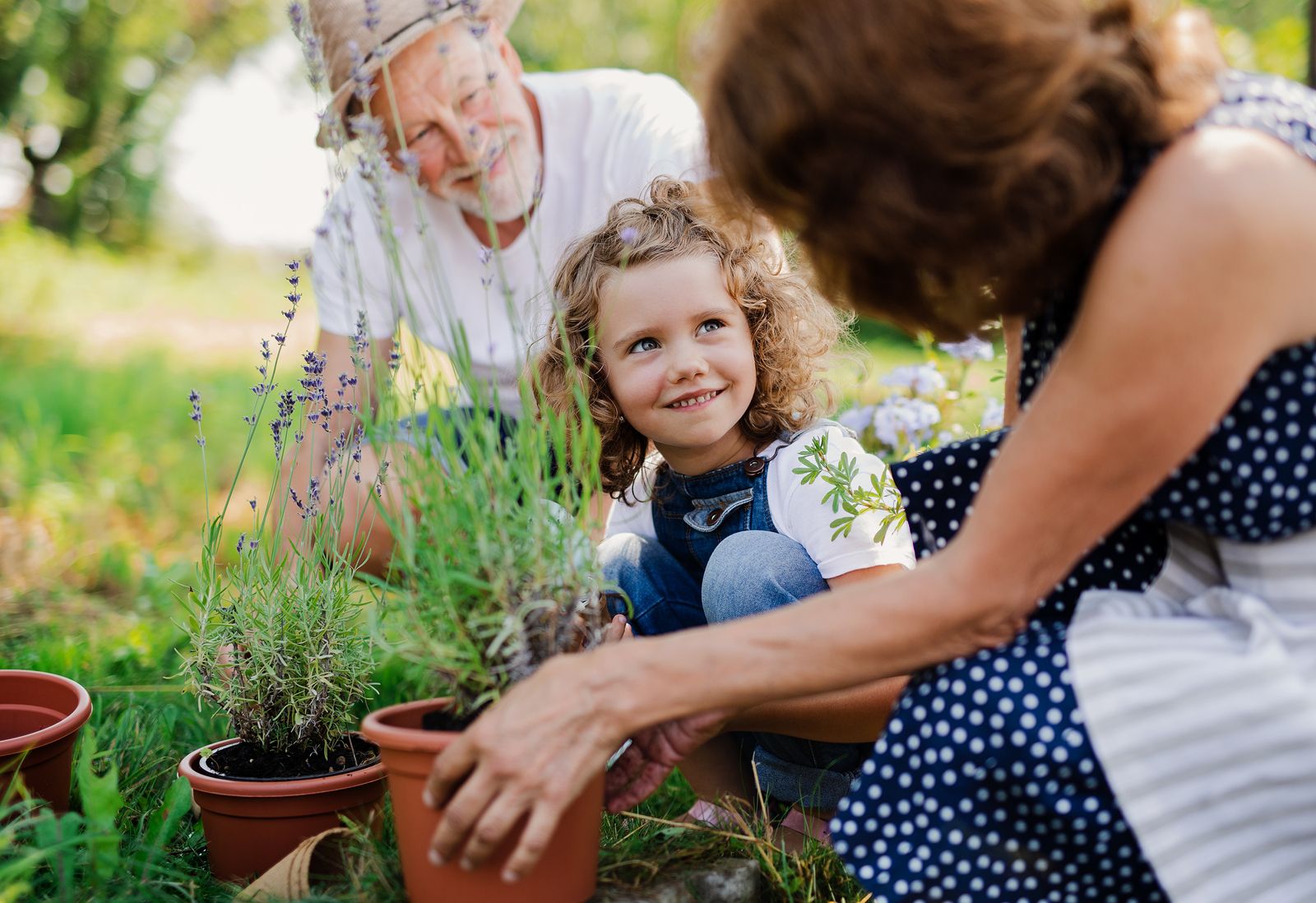 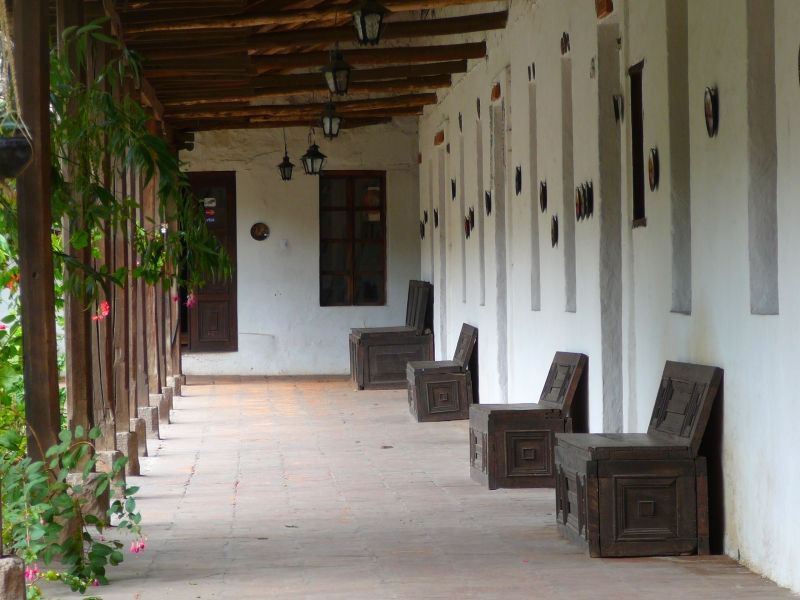 Comunidad local
Teoría del pasado y la gestión del patrimonio cultural
Gestión 
        administrativa
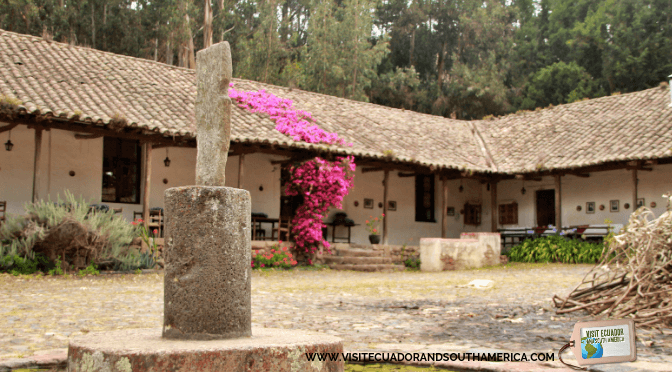 Valores
3
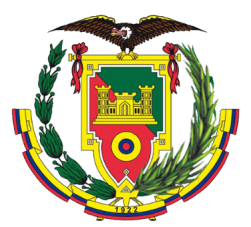 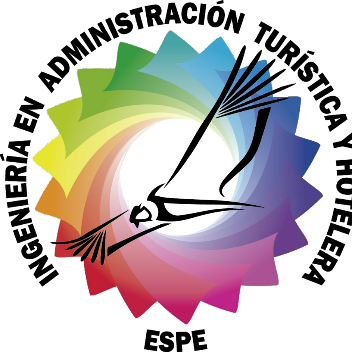 Diapositiva de análisis de proyecto 2
Marco Teórico
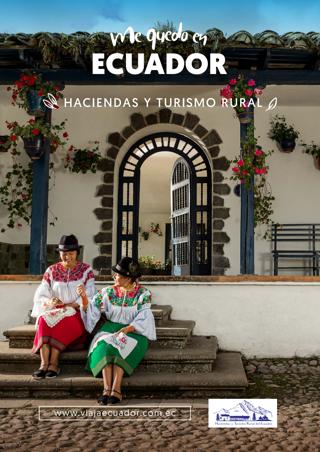 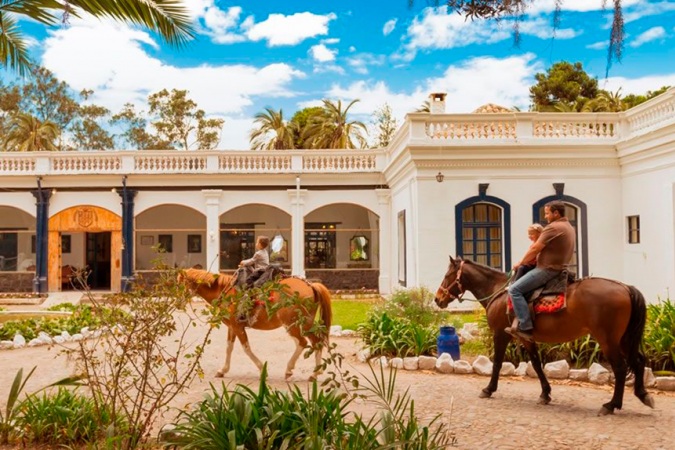 Motivación de viaje
Turismo rural
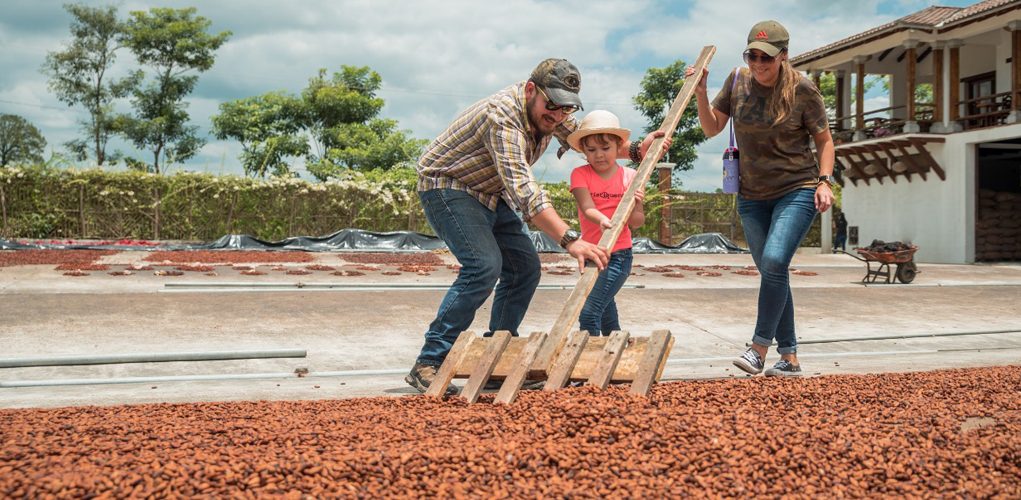 Teoría de motivación cultural e impersonal
Relajación
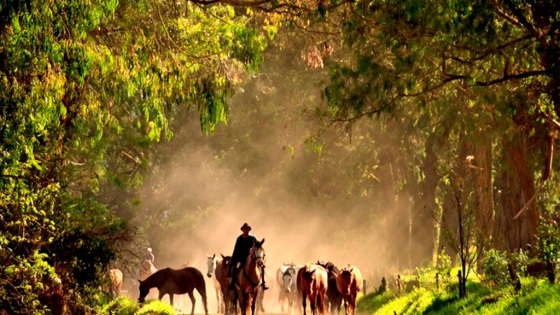 Experiencia memorable
4
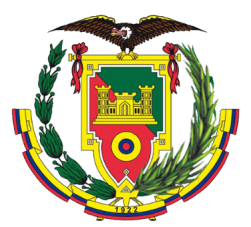 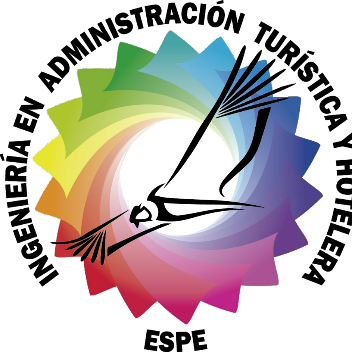 Problema
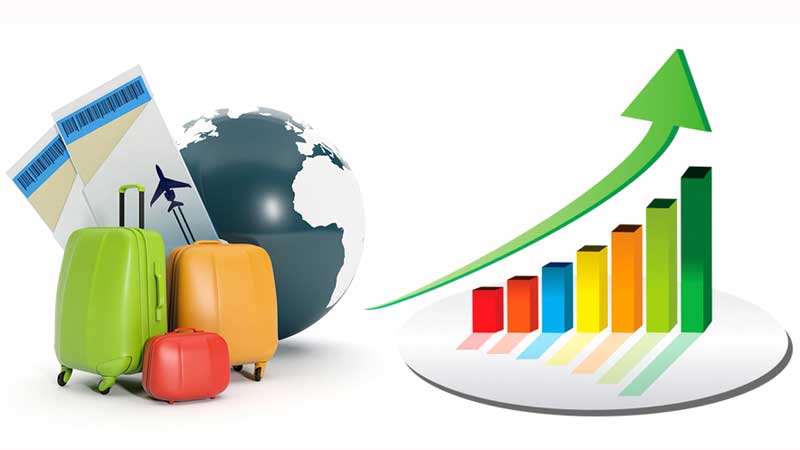 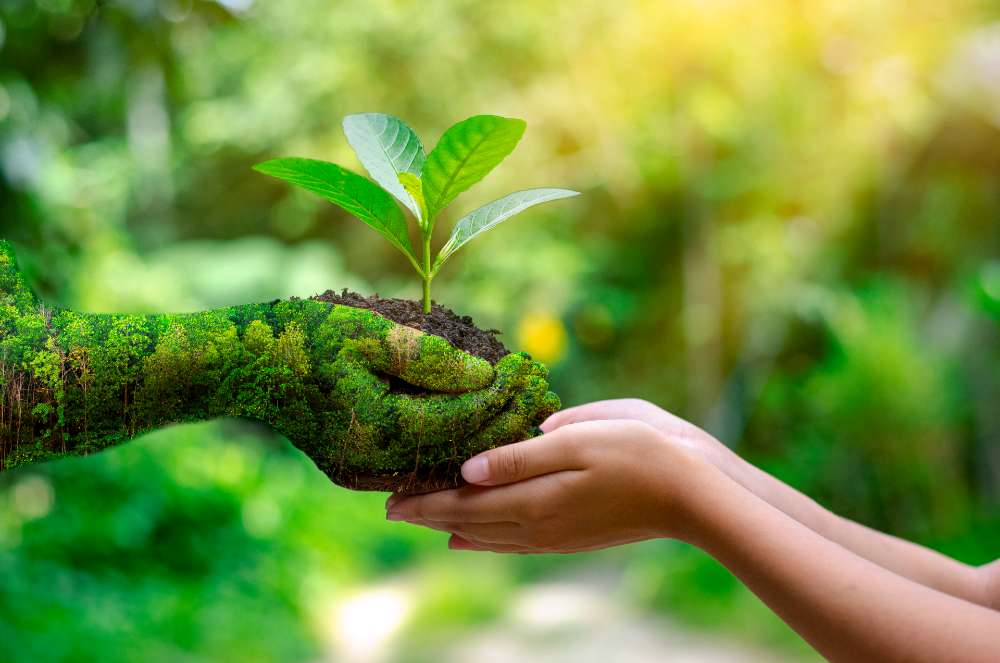 Definir el aporte socio cultural de las haciendas turísticas como contribución al  turismo rural.
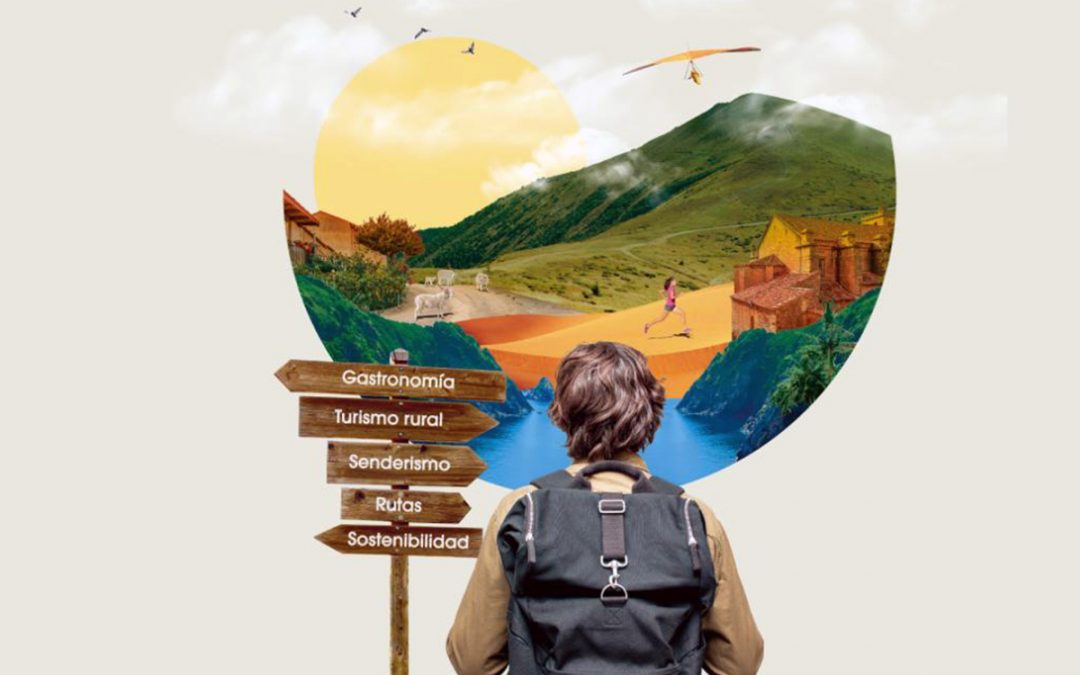 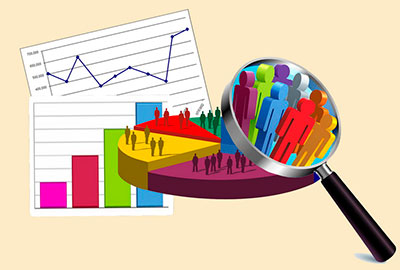 página 5
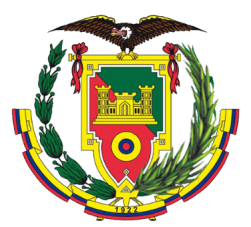 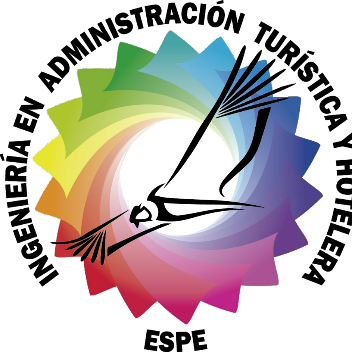 Objetivos
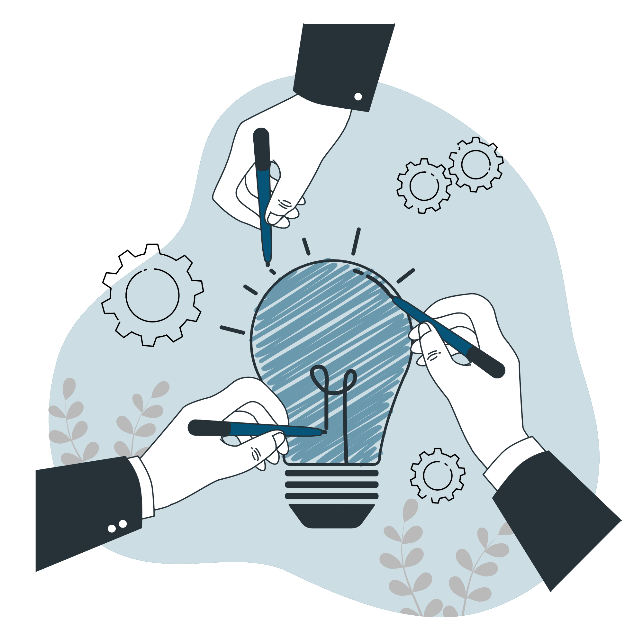 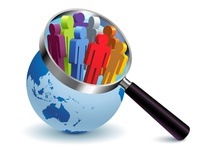 Definir el aporte socio cultural de las haciendas turísticas Guachalá y Pinsaquí como contribución al desarrollo del turismo rural.
Cap. I
Cap. III
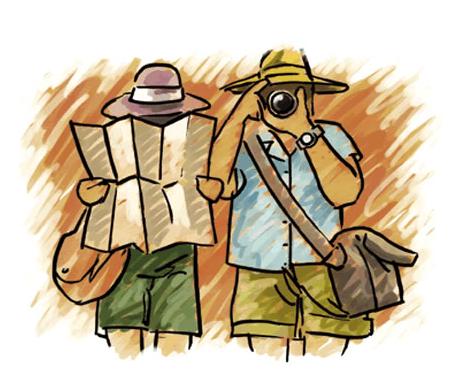 Cap. II
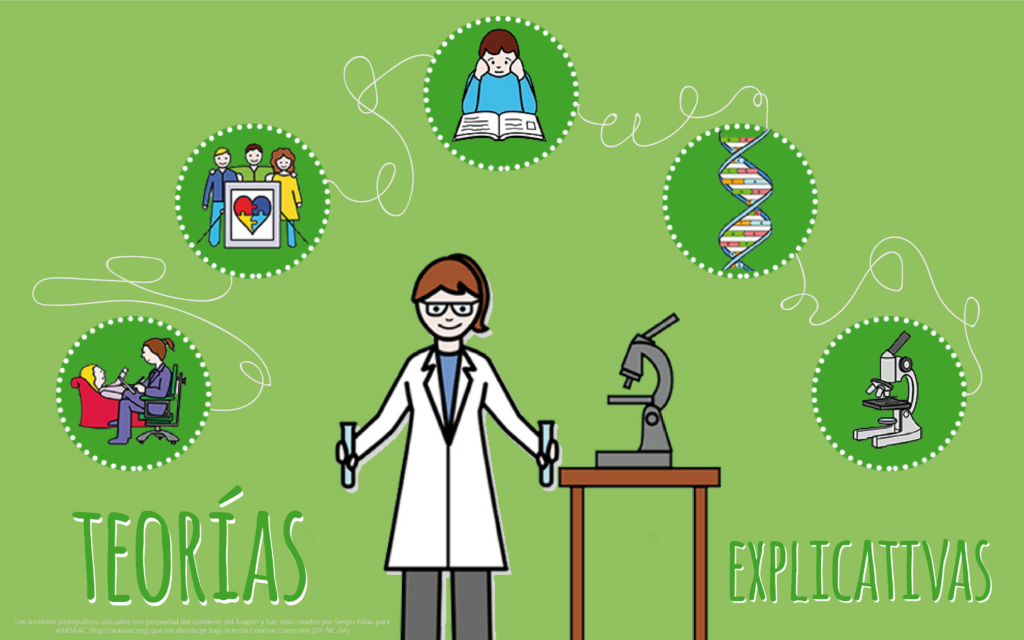 Cap. IV
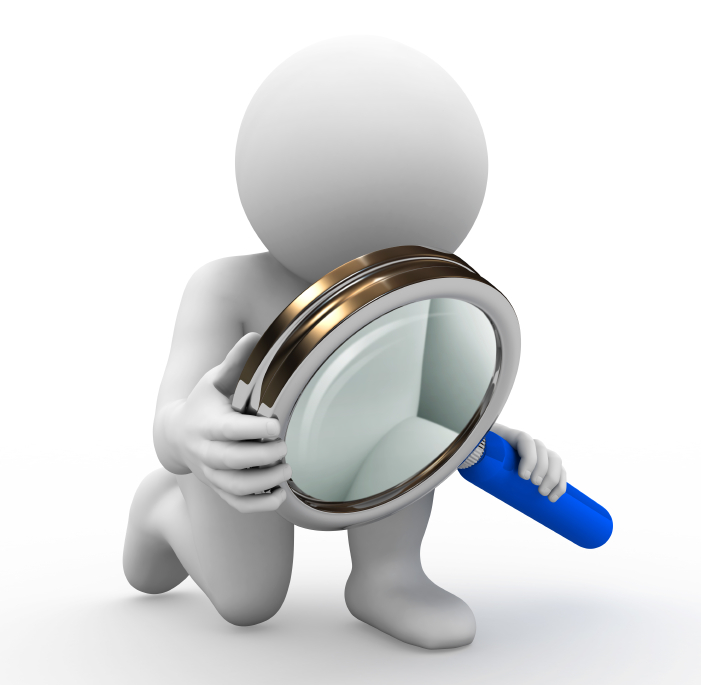 Capítulo II
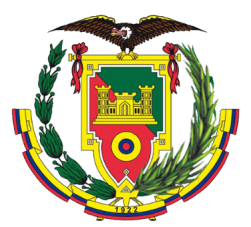 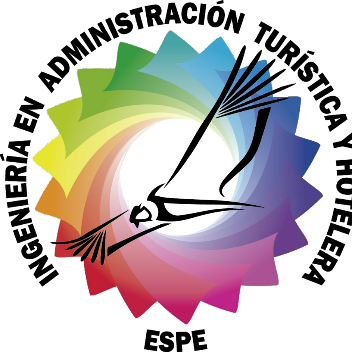 Diagnóstico situacional
Factor geográfico
Factor político
PICHINCHA
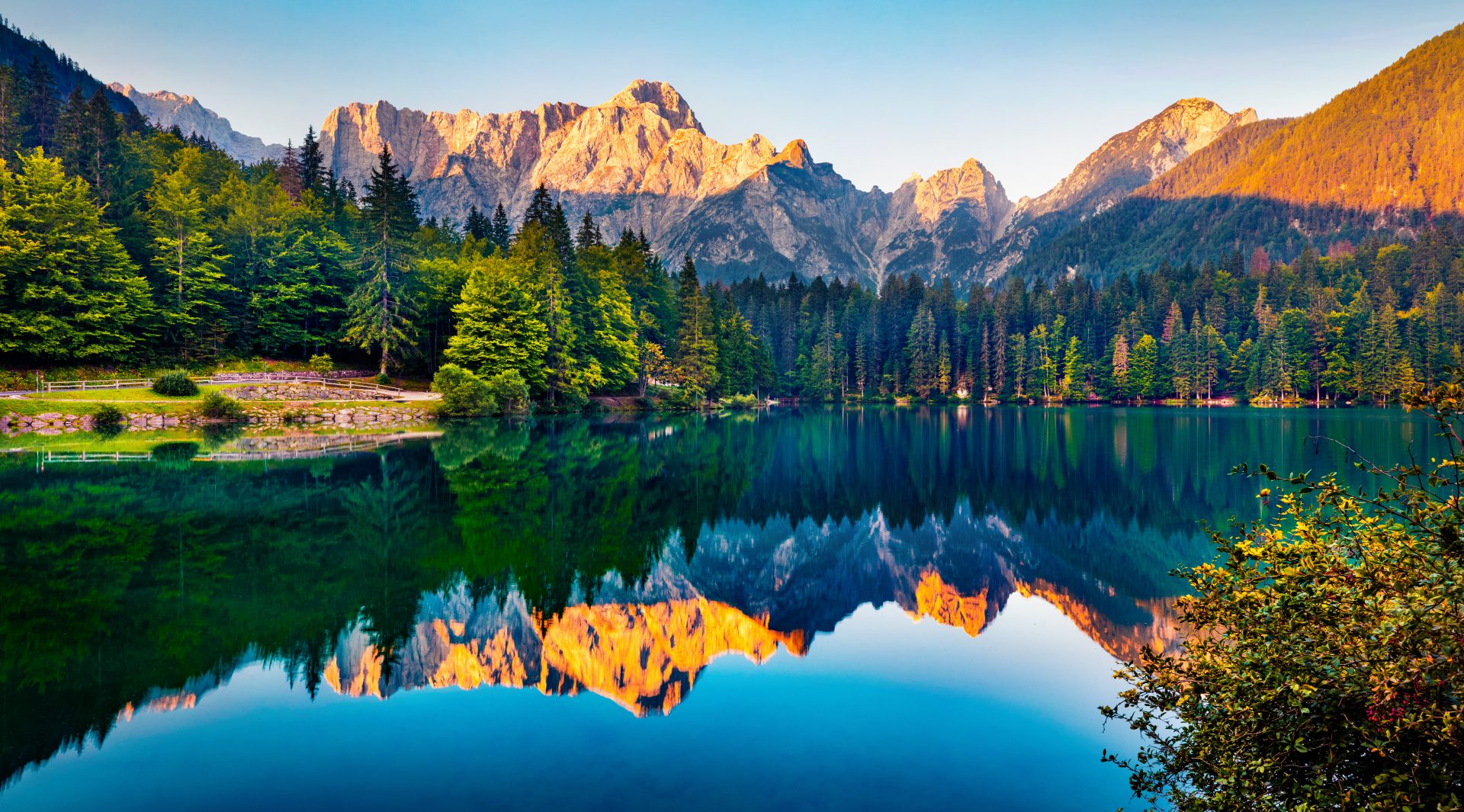 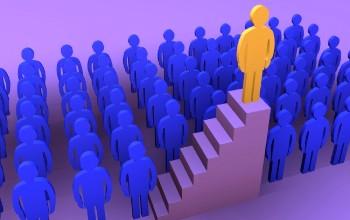 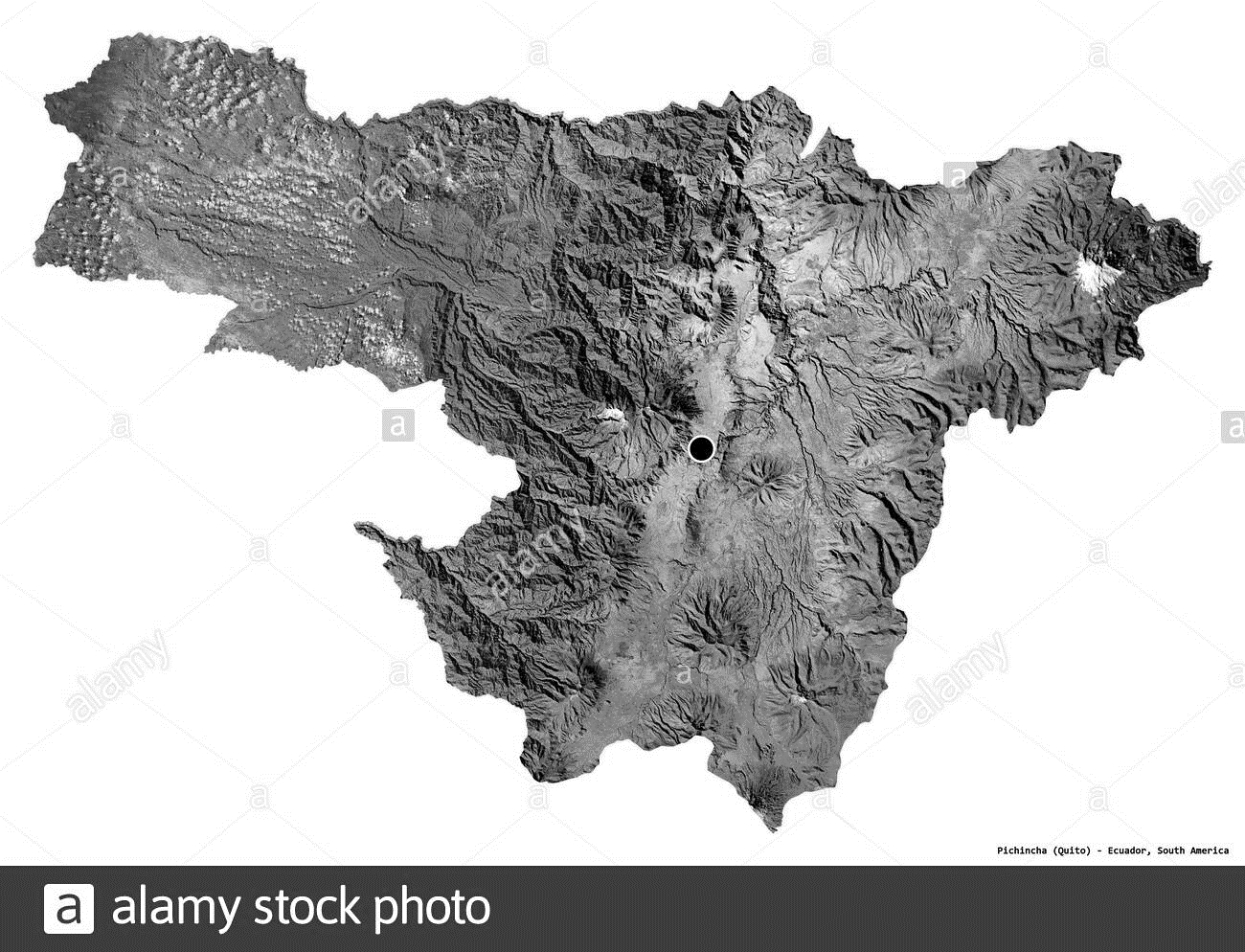 Factor económico
Factor sociocultural
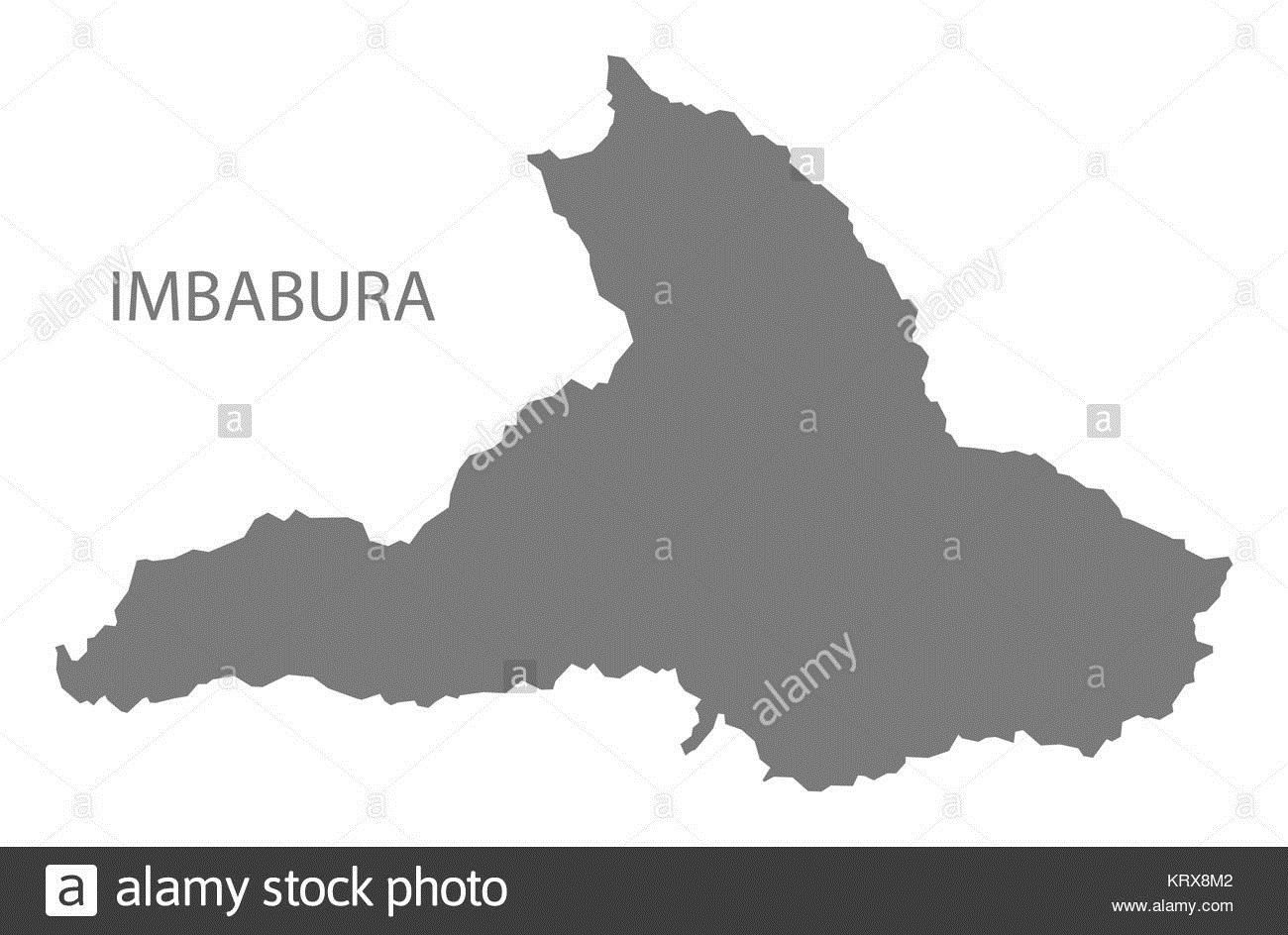 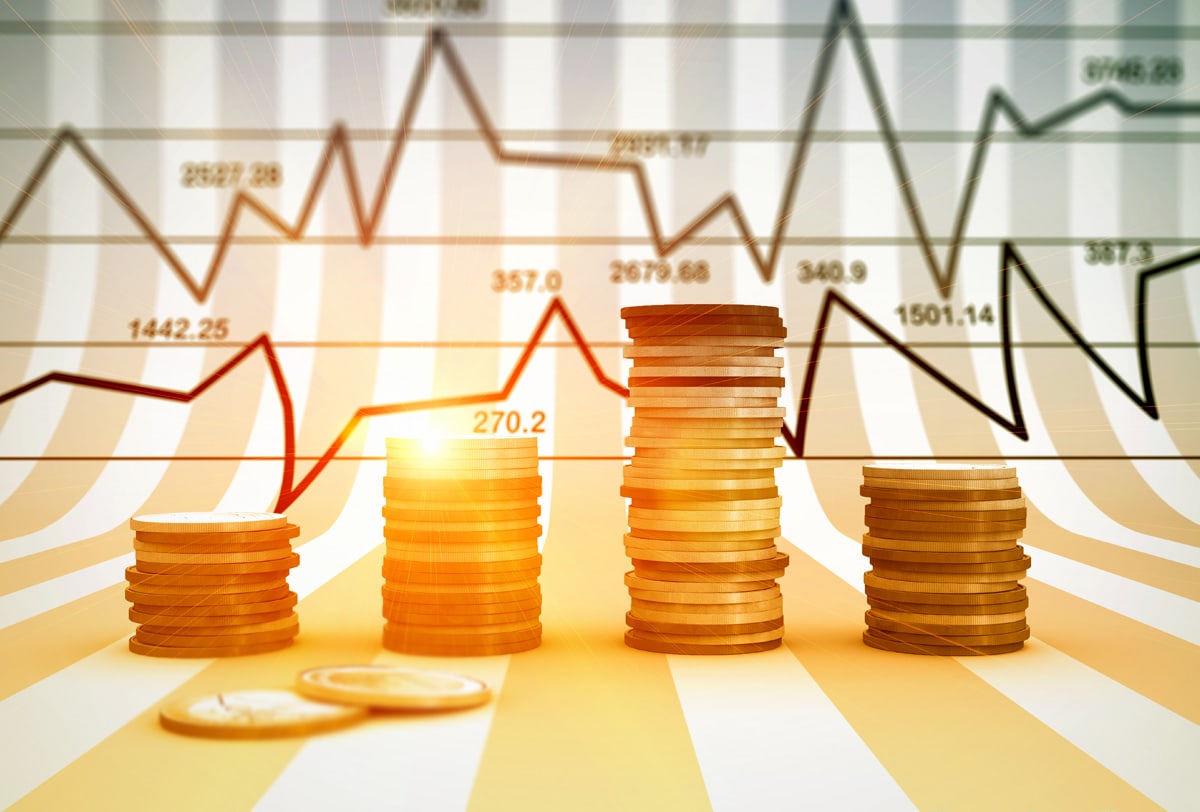 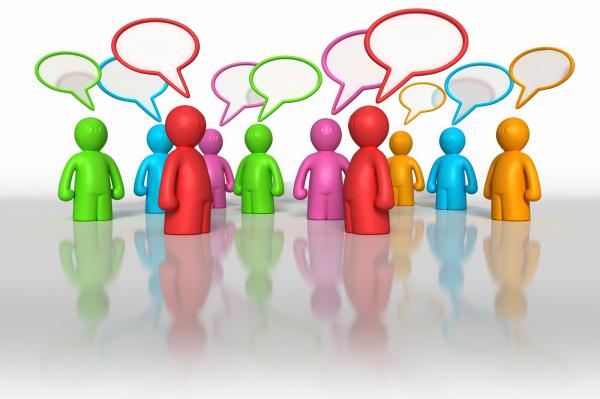 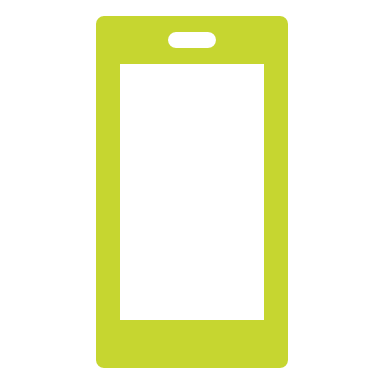 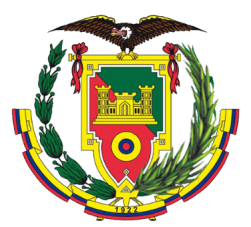 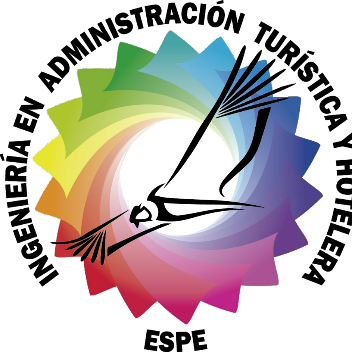 Diagnóstico situacional
Factor político
Factor geográfico
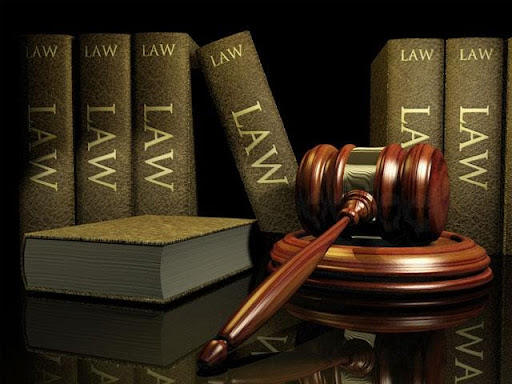 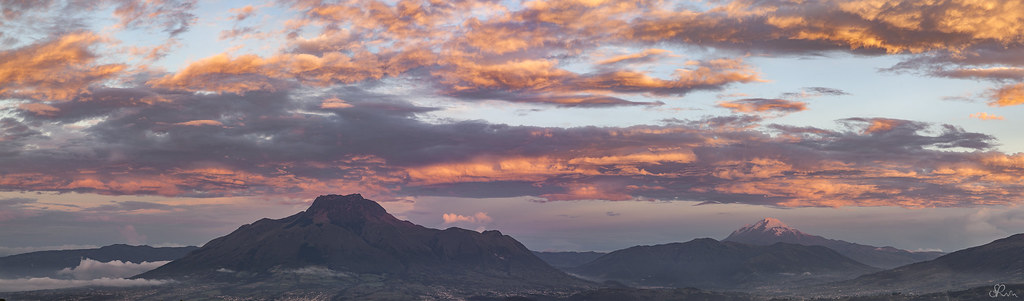 OTAVALO
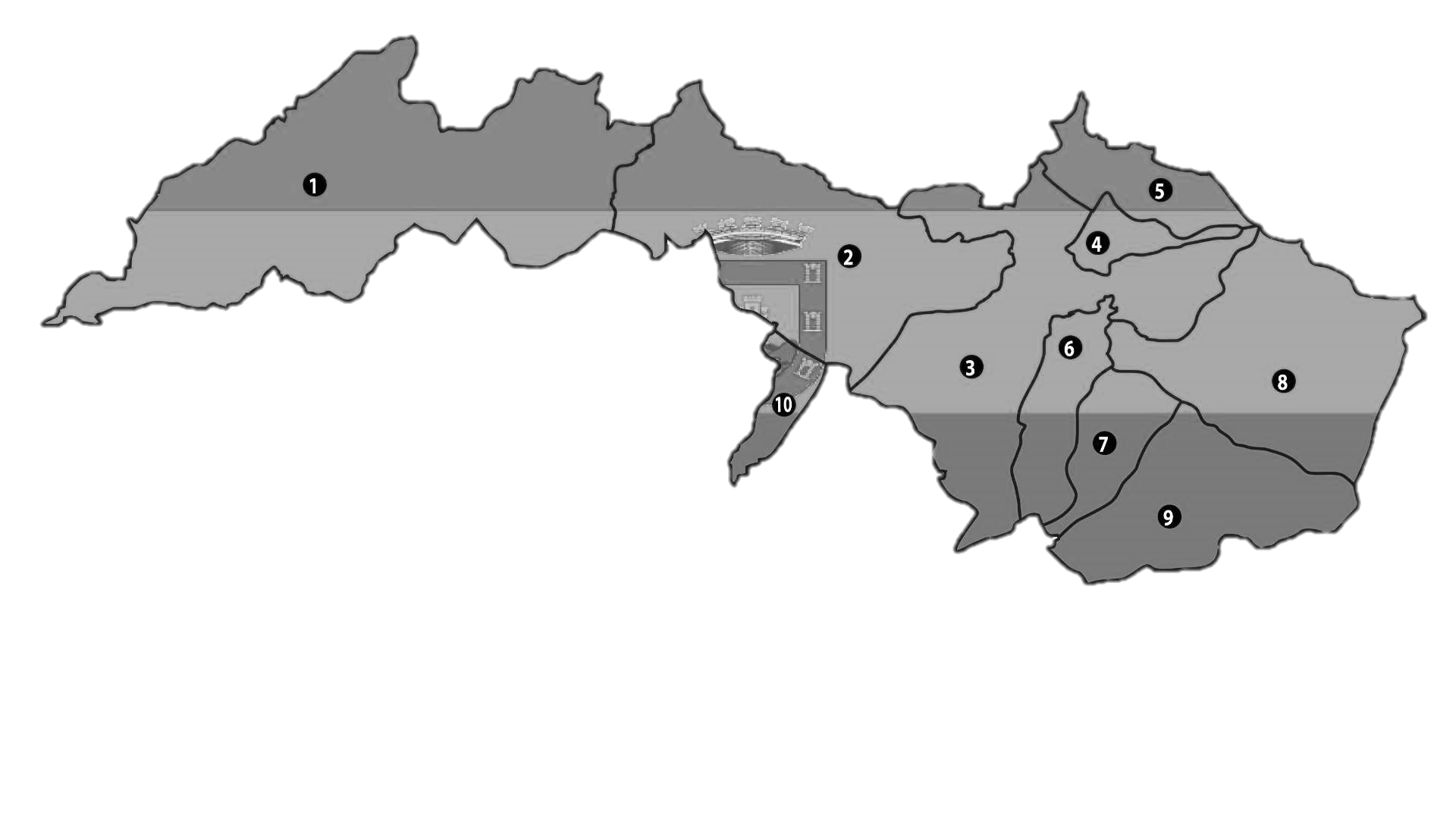 Factor económico
Factor sociocultural
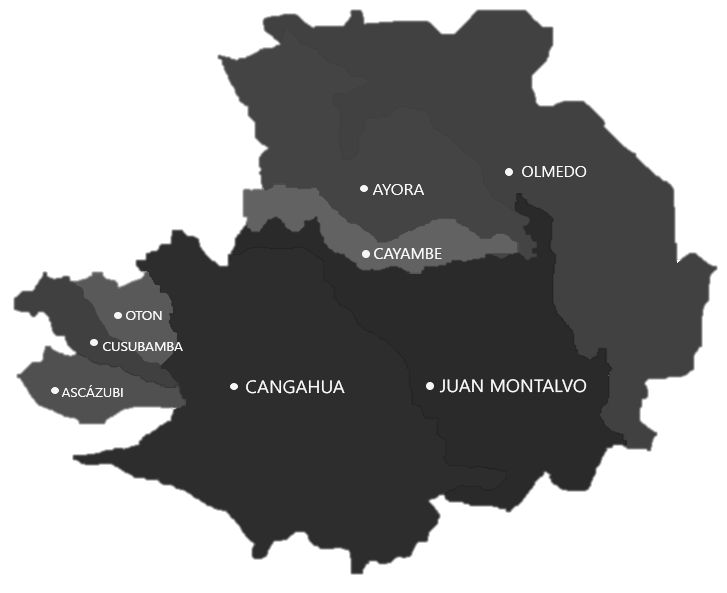 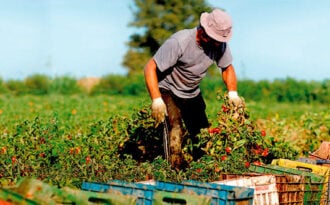 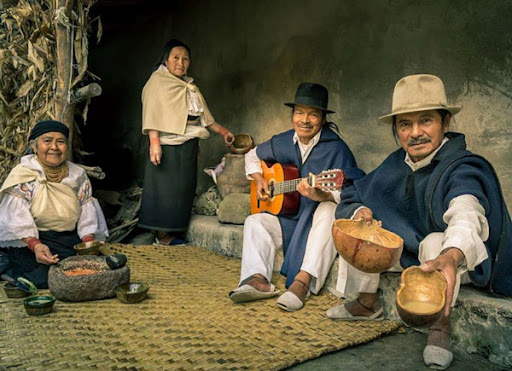 CAYAMBE
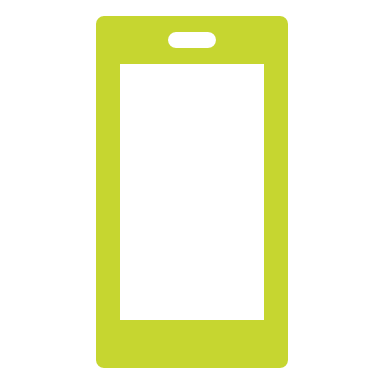 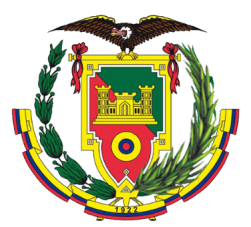 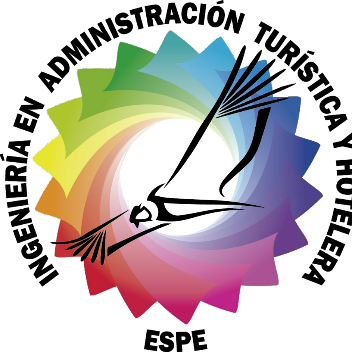 Metodología
Muestra
Población
Tipo de investigación
Enfoque metodológico
Herramientas de investigación
Entrevista y encuestas
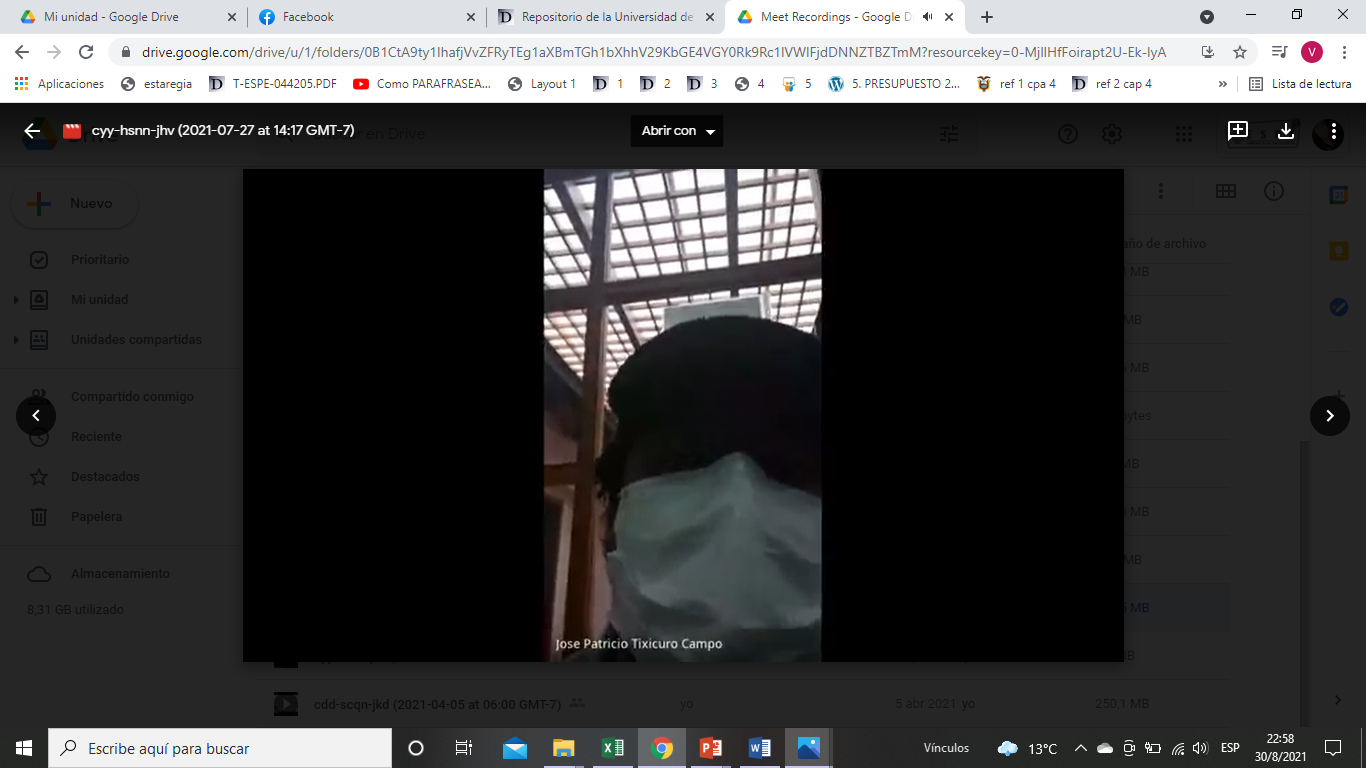 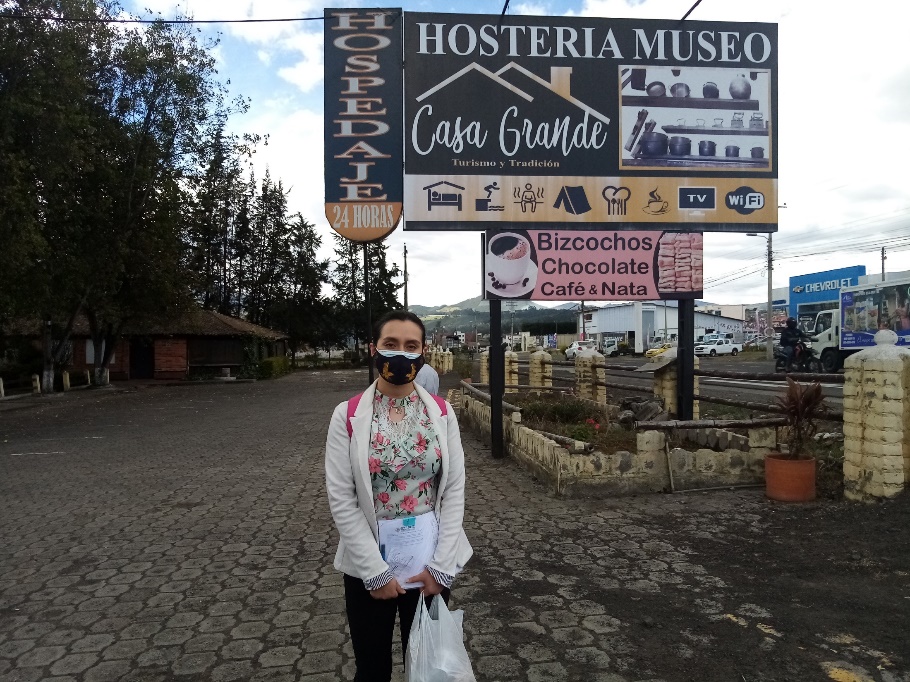 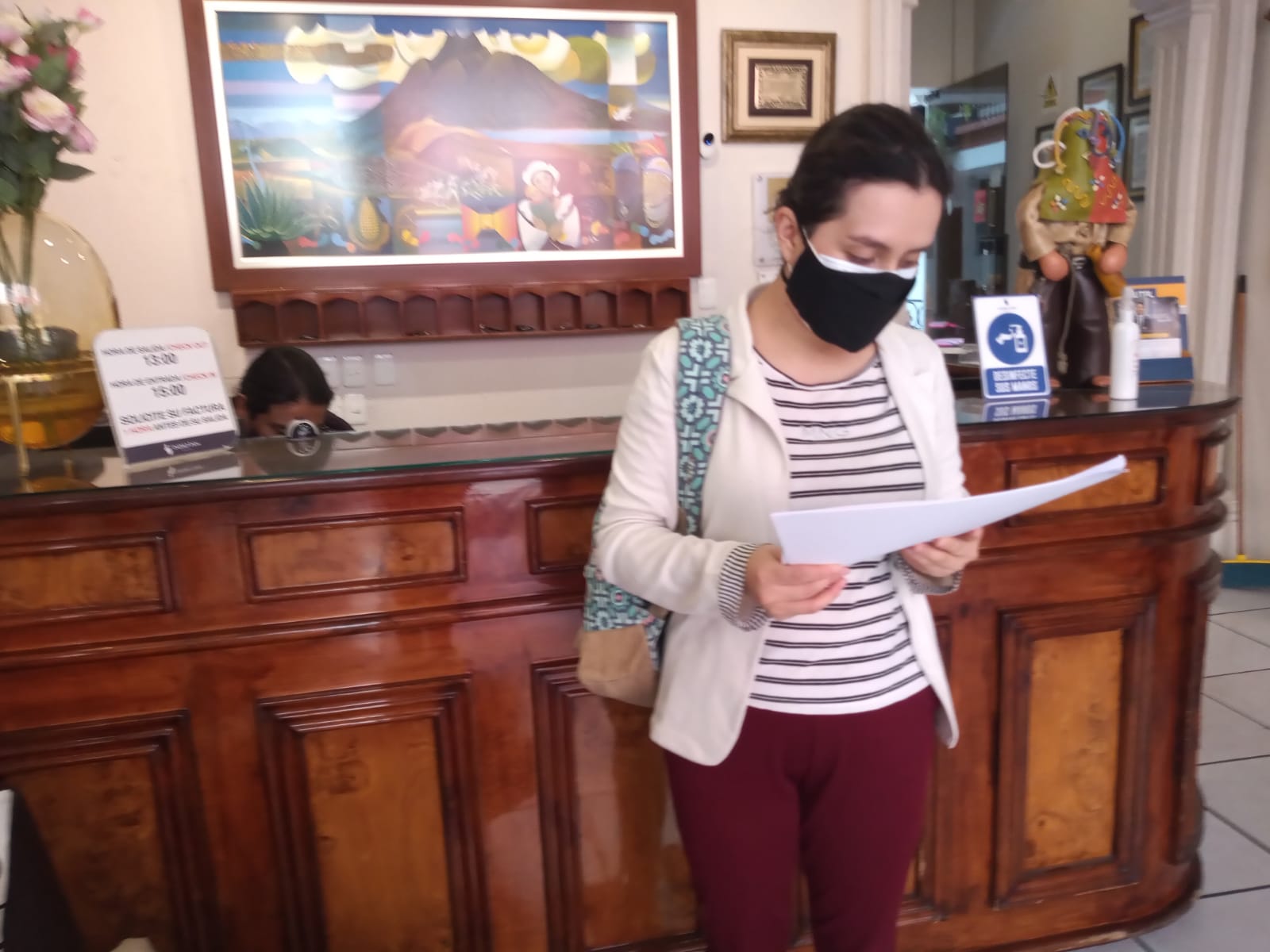 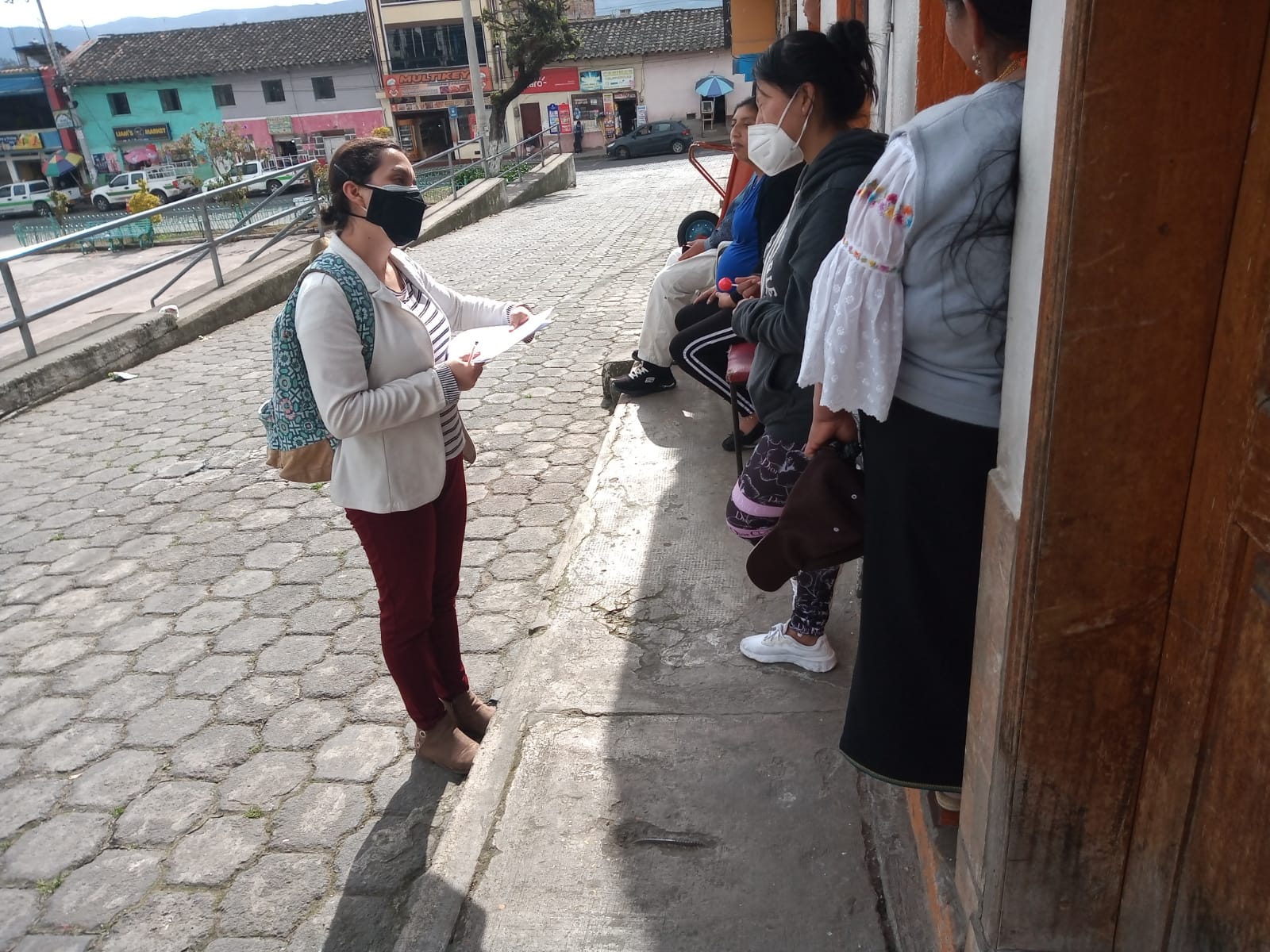 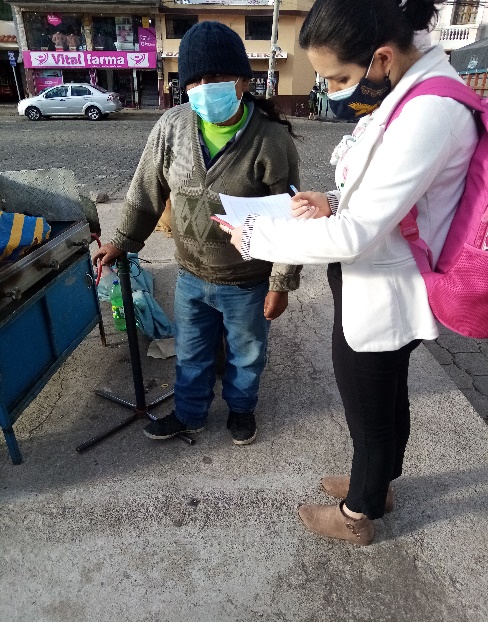 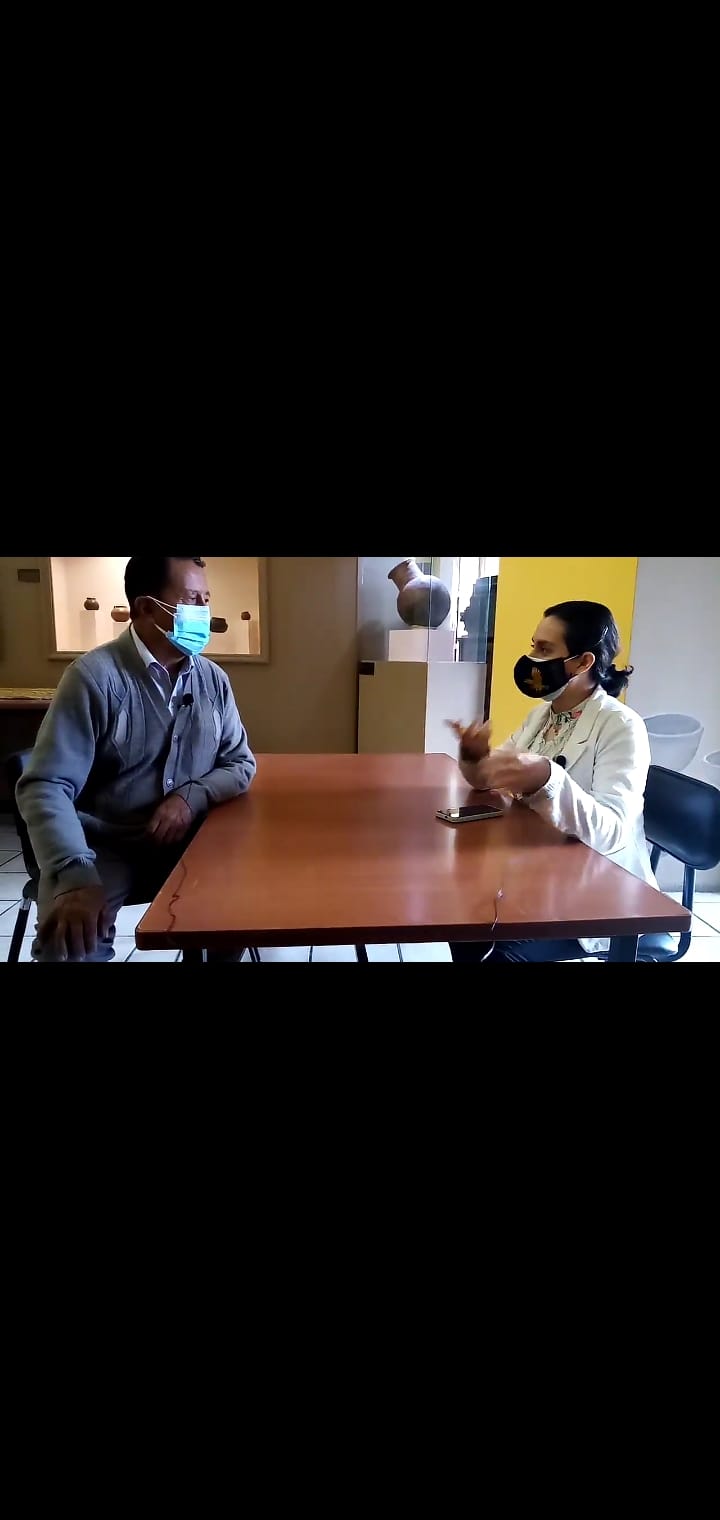 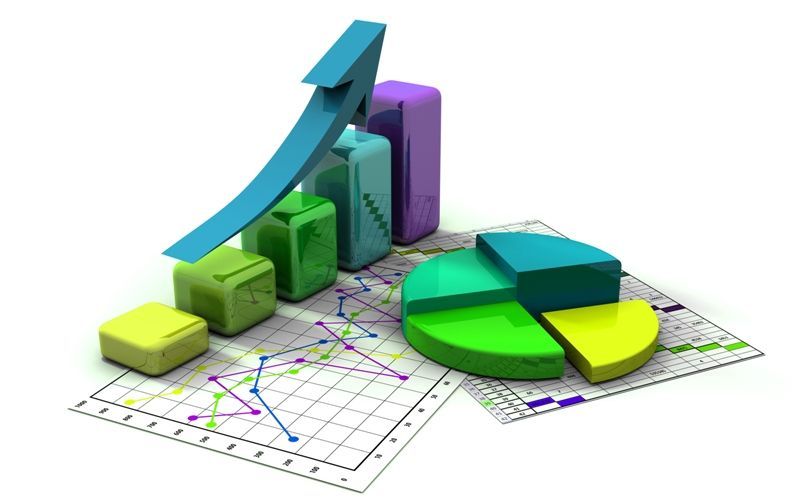 Capítulo III
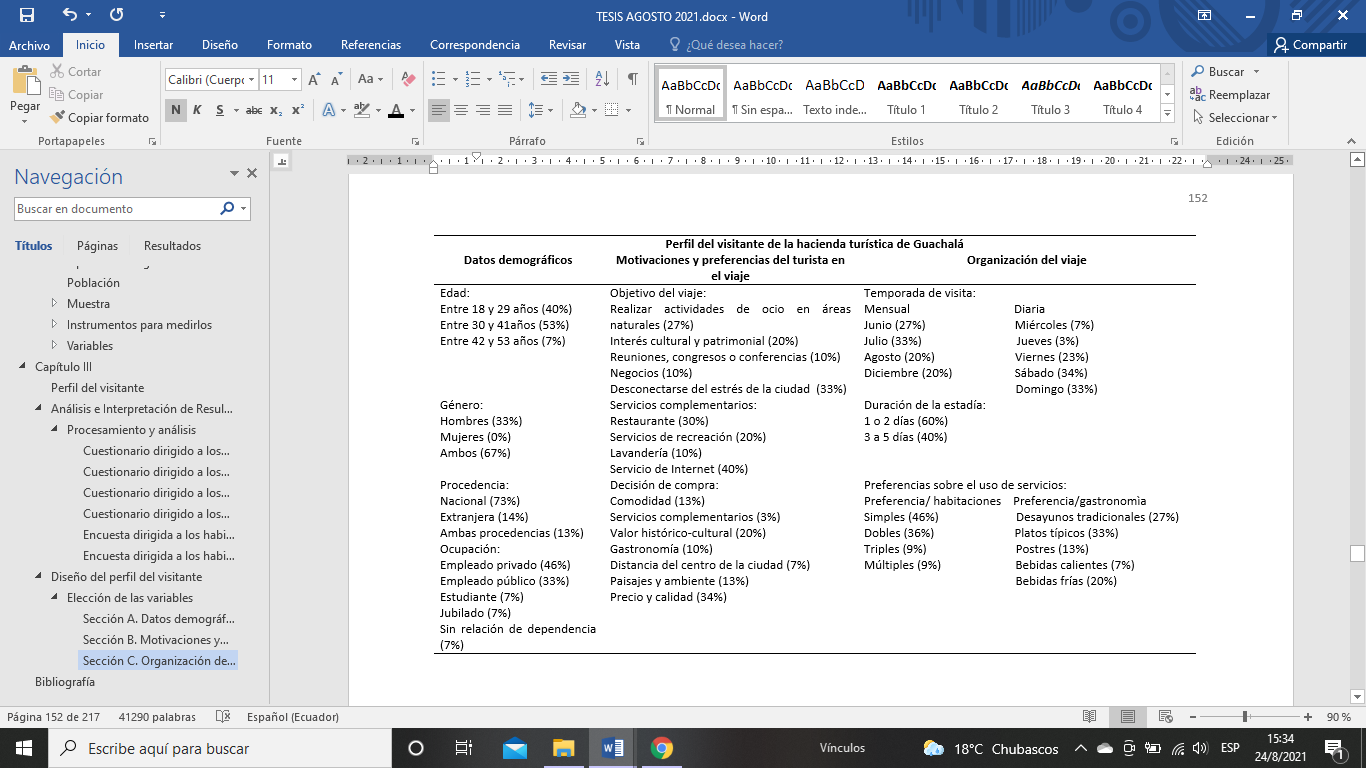 Descripción del Perfil del Visitante de la Hacienda Turística de Guachalá
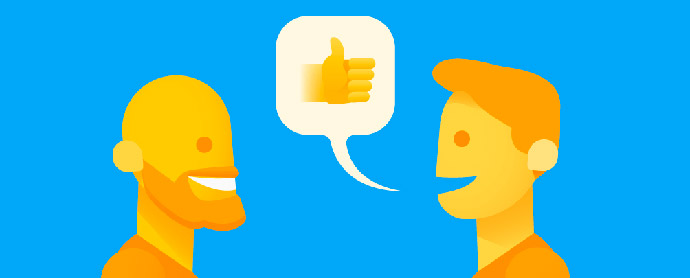 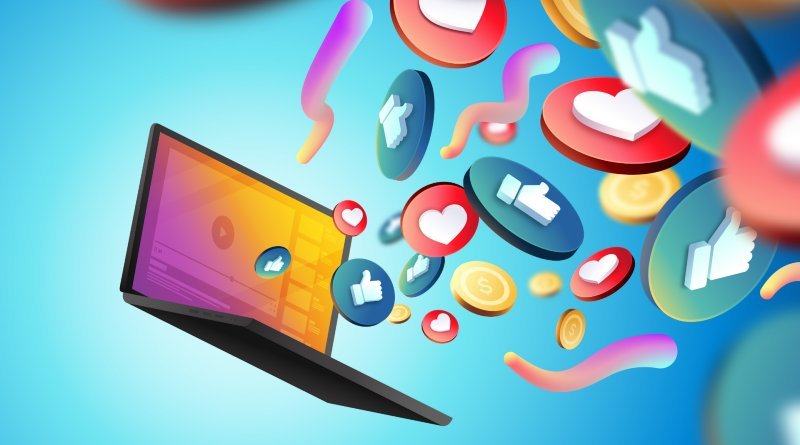 18 a los 41 años de edad
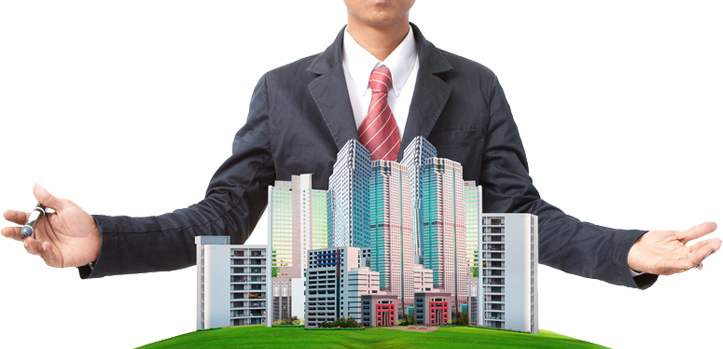 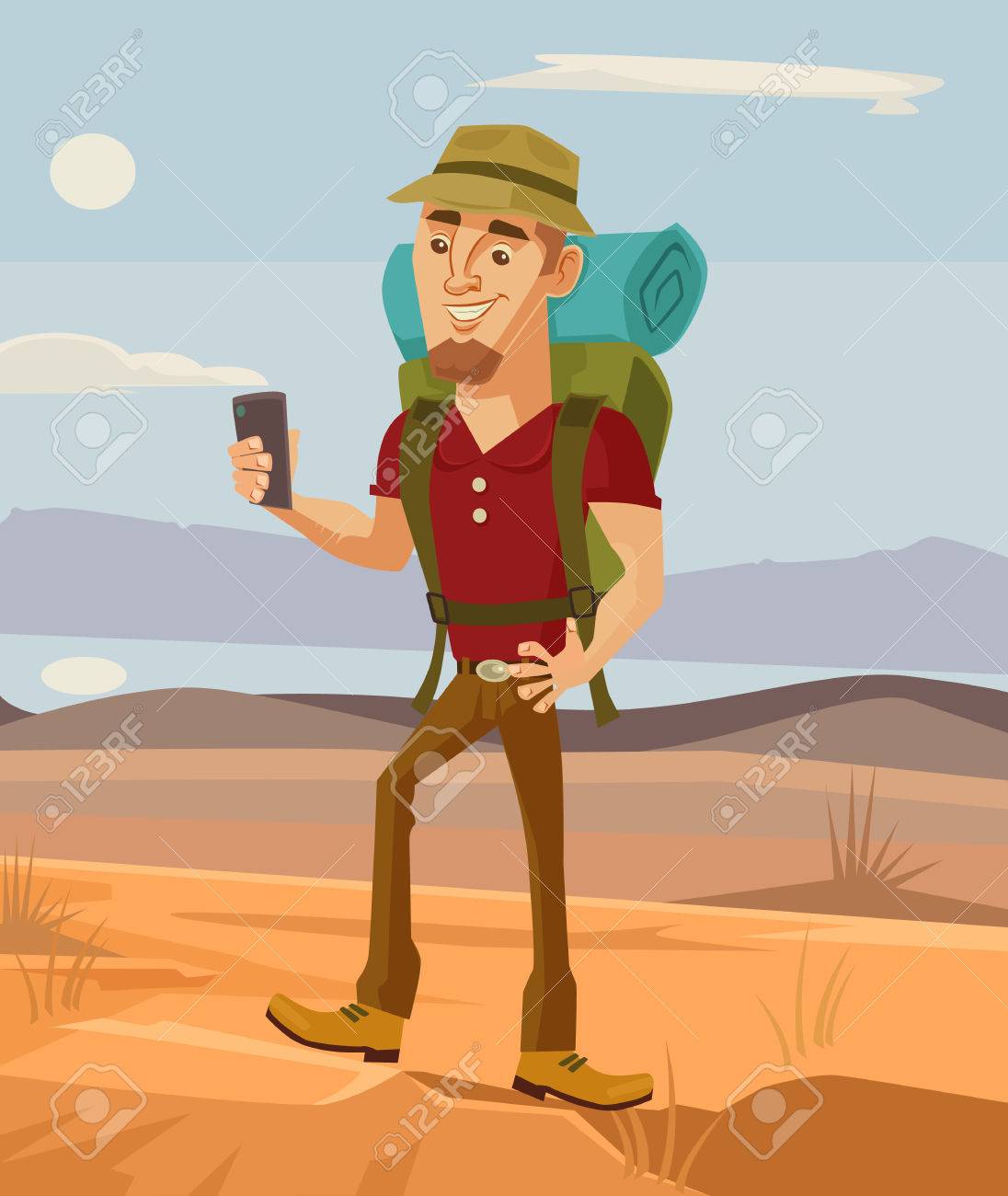 $50 a $150
1 o 2 días
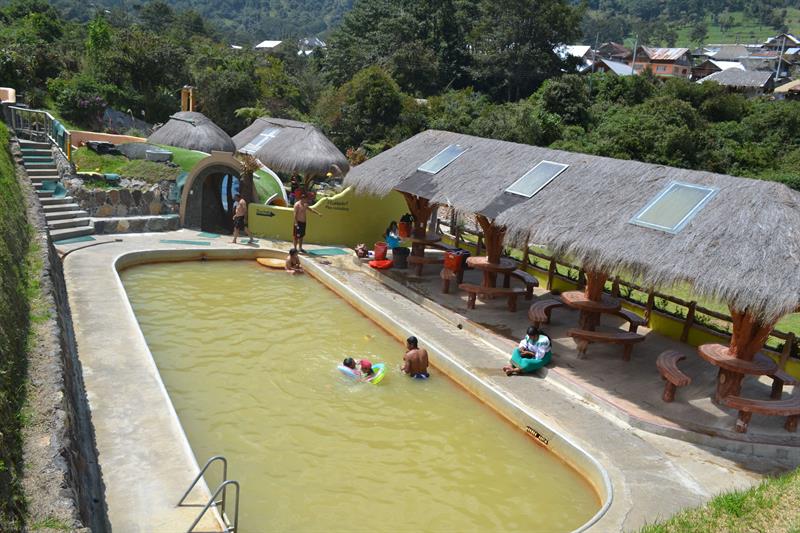 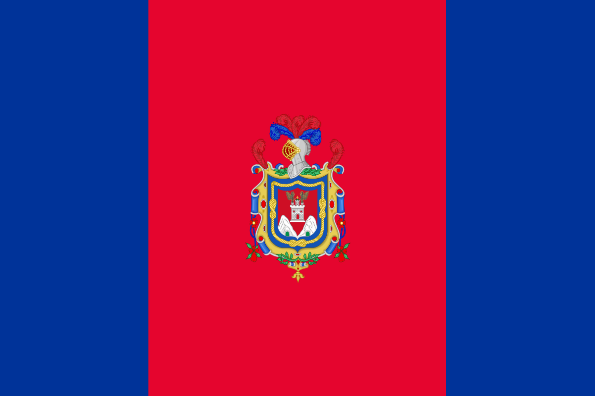 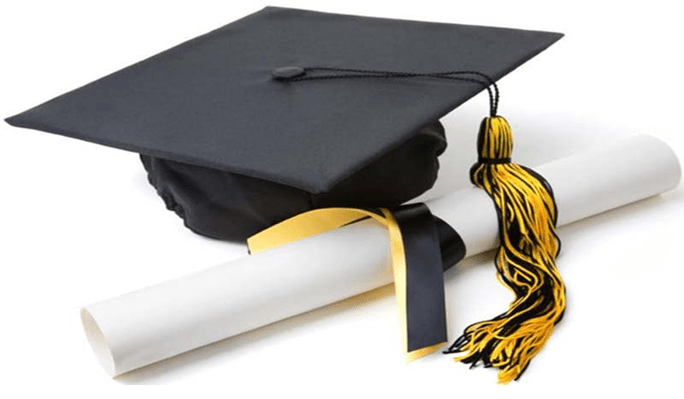 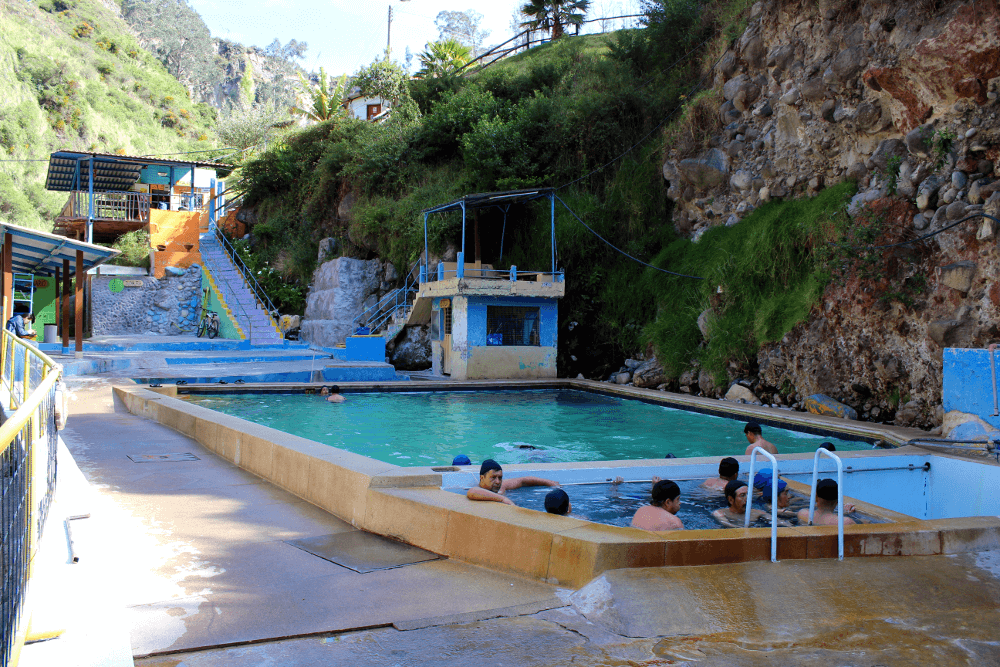 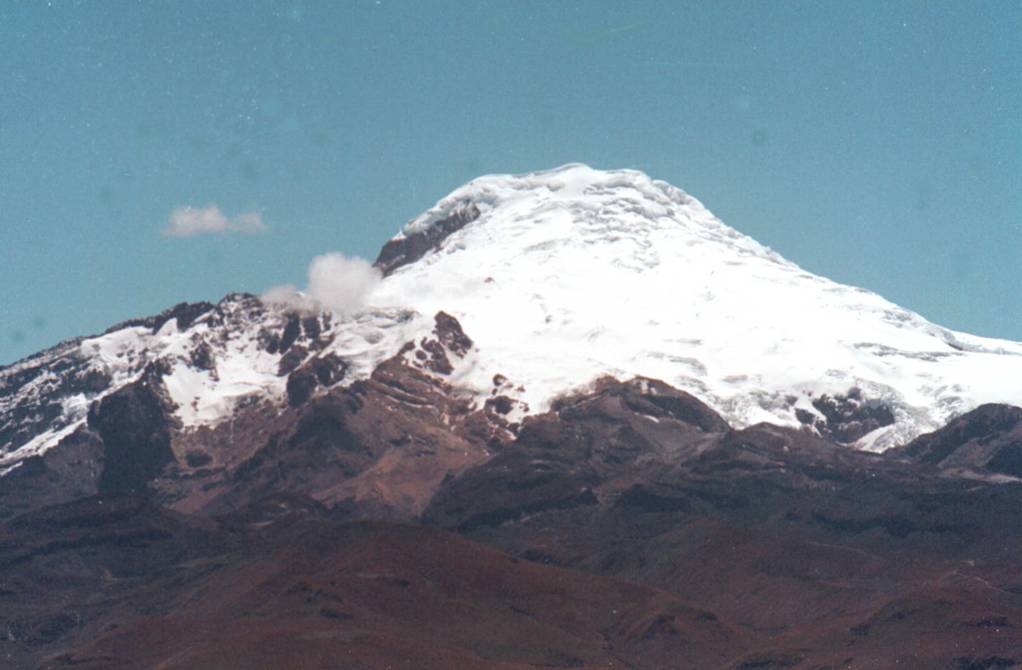 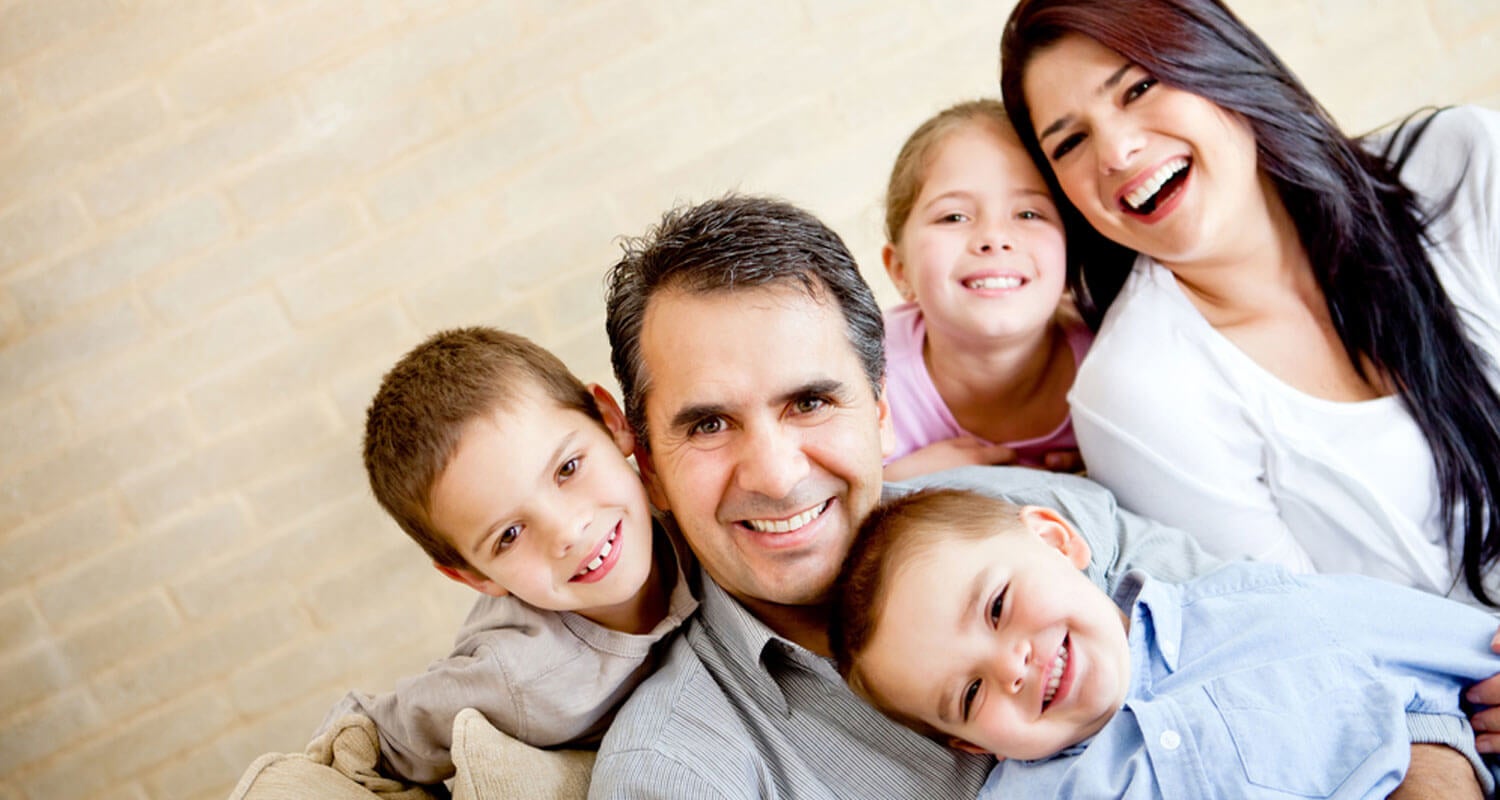 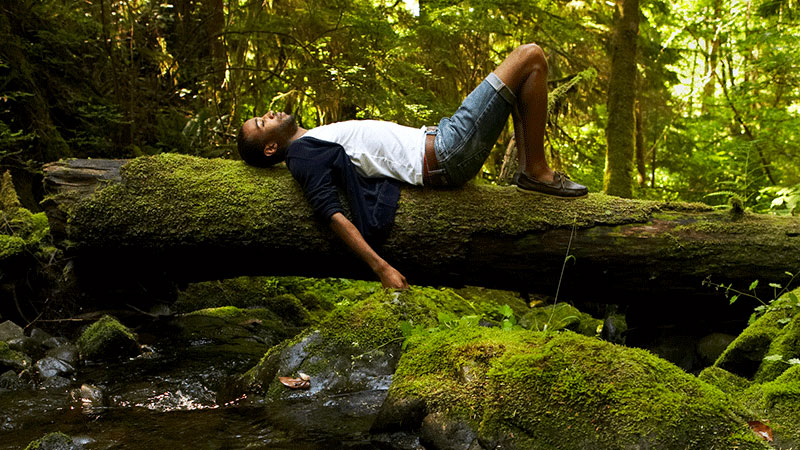 Julio, Junio, Agosto y Diciembre
13
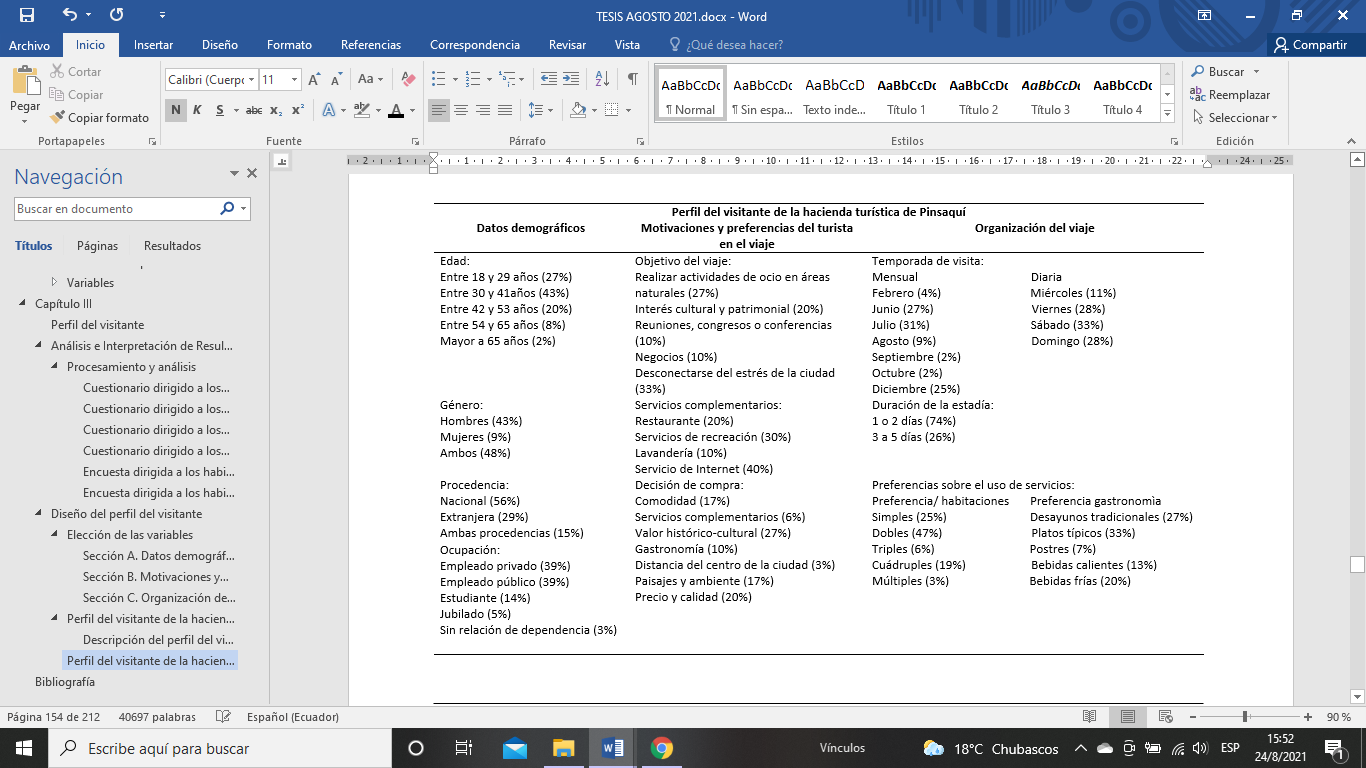 Descripción del Perfil del Visitante de la Hacienda Turística de Pinsaquí
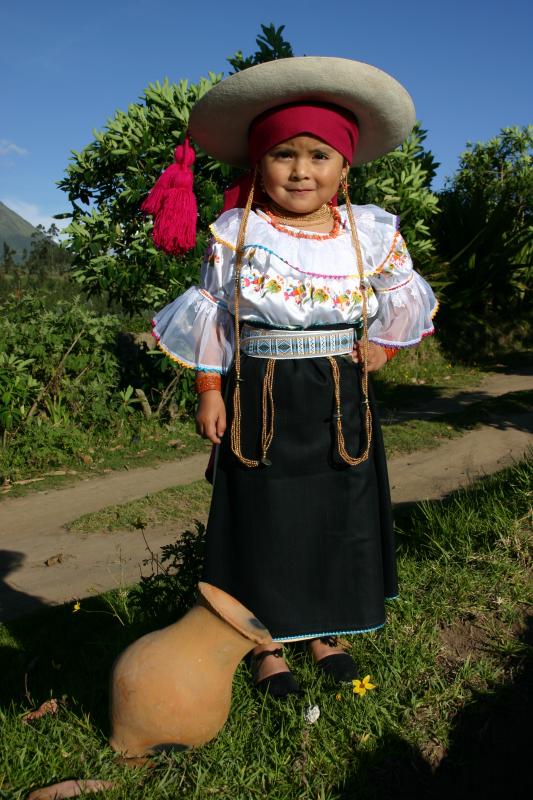 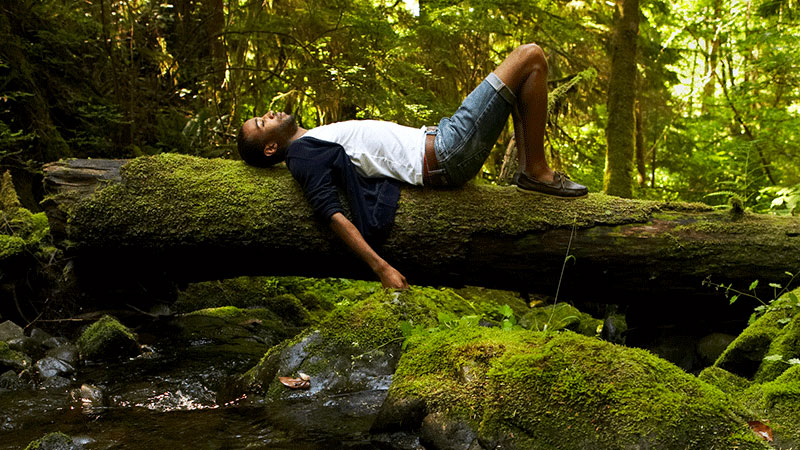 18 a los 53 años de edad
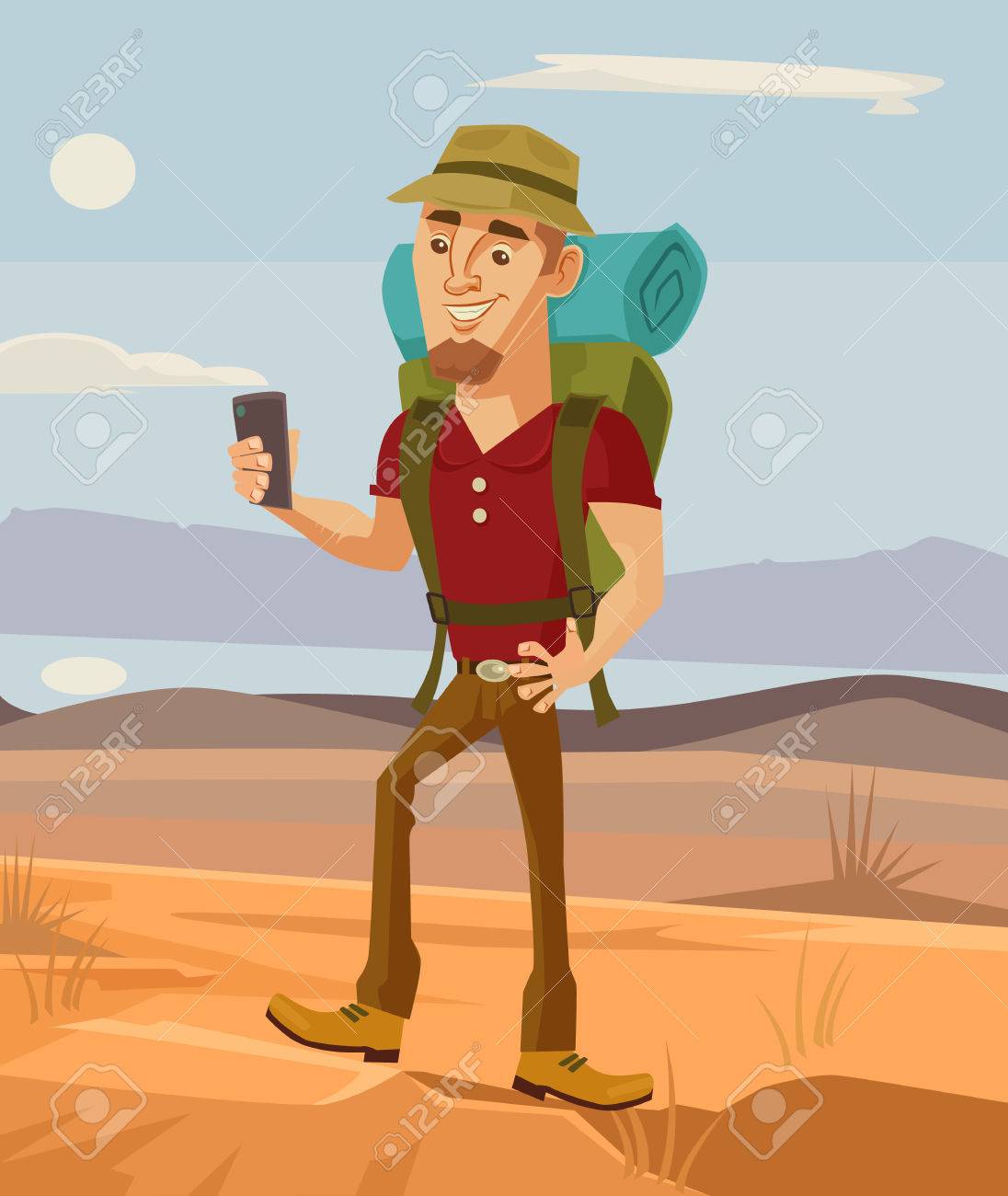 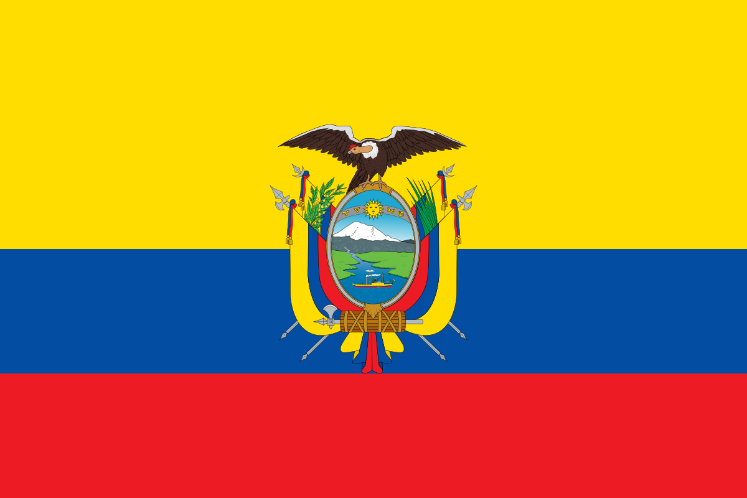 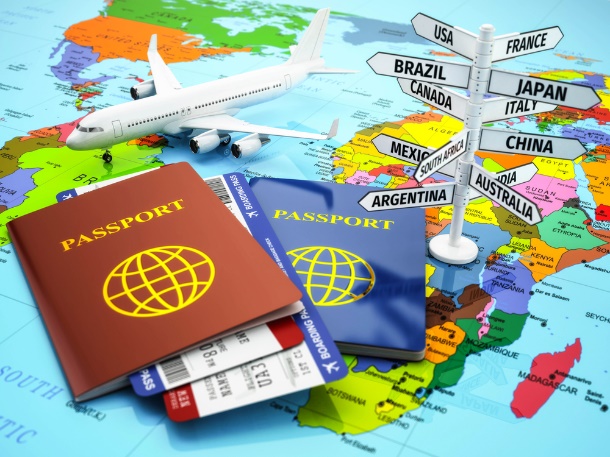 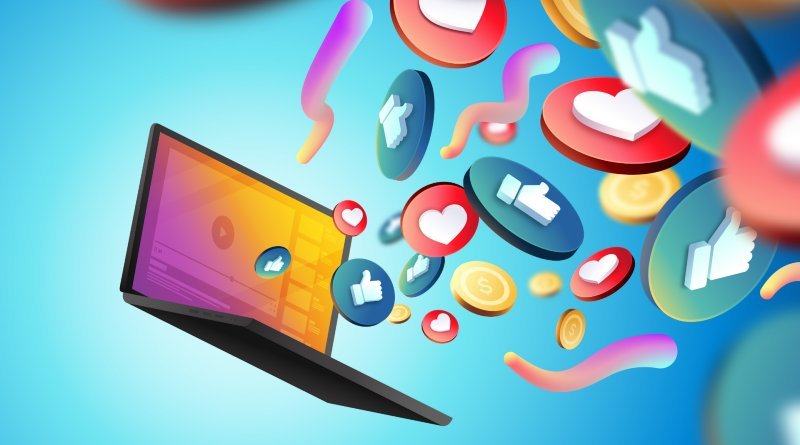 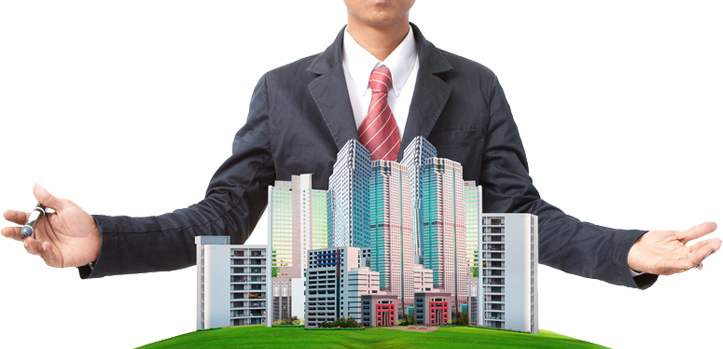 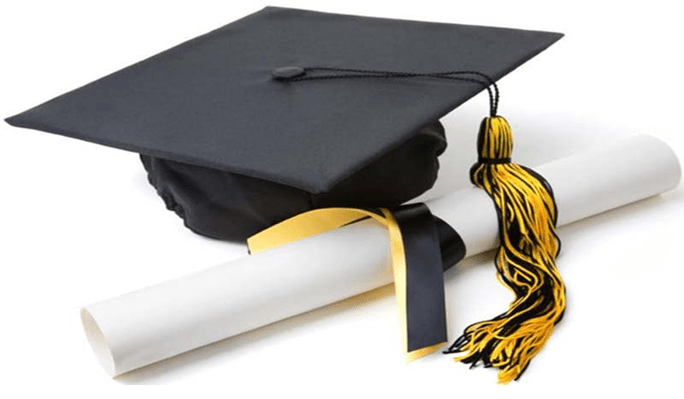 1 o 2 días
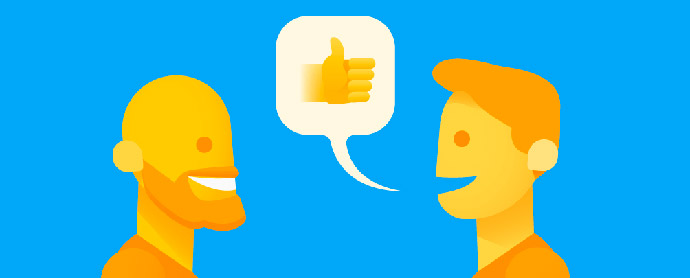 $101 a $150
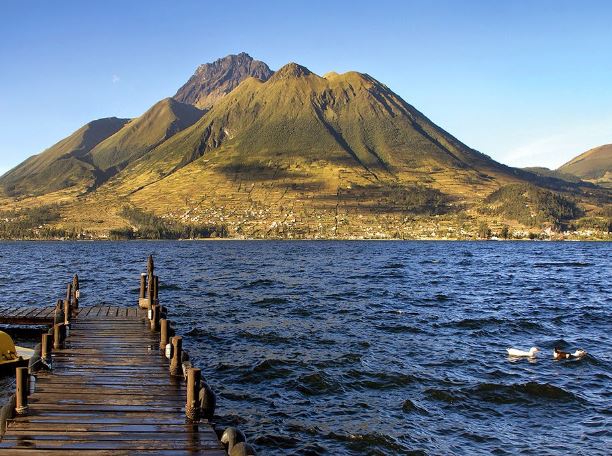 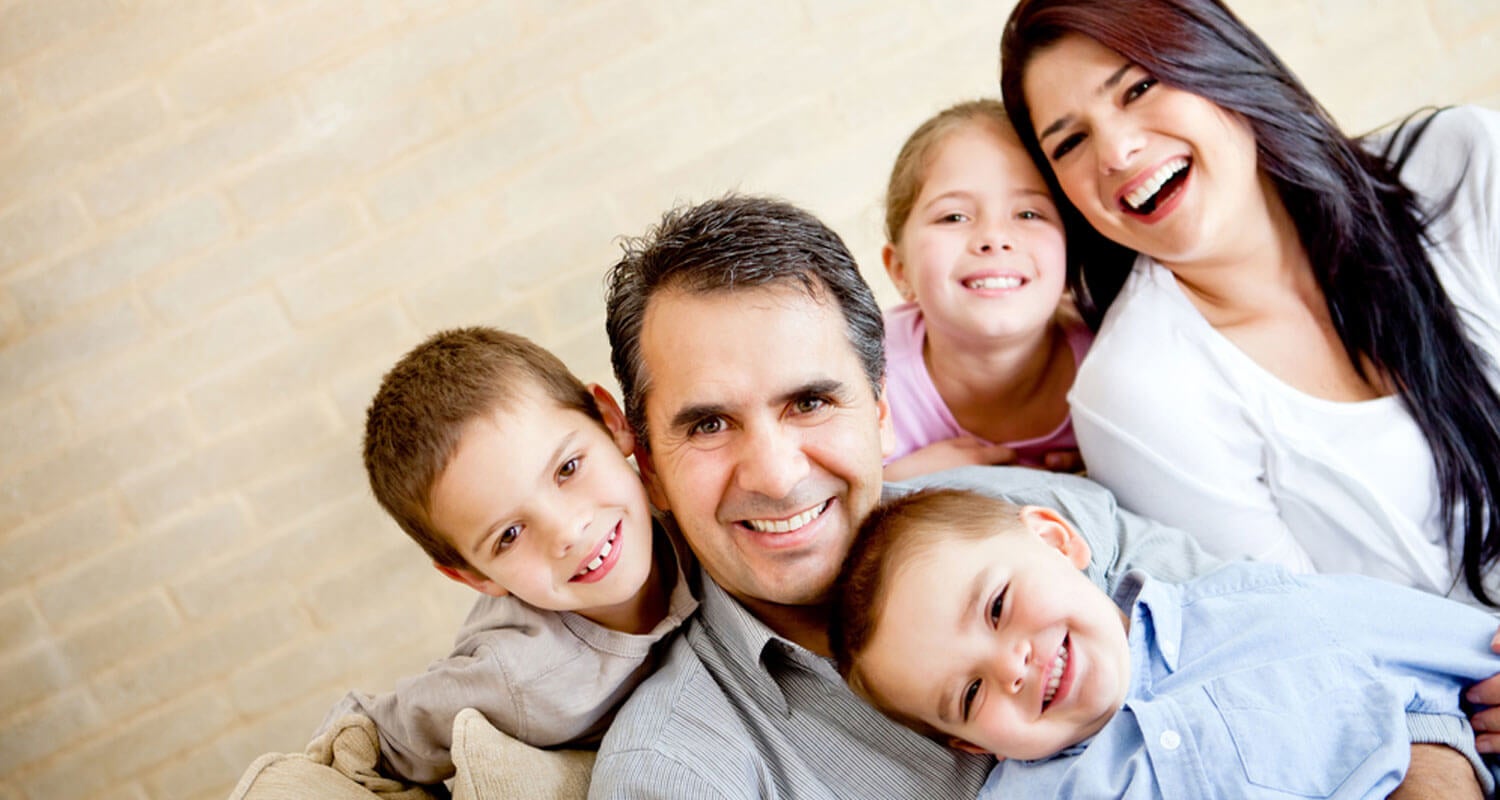 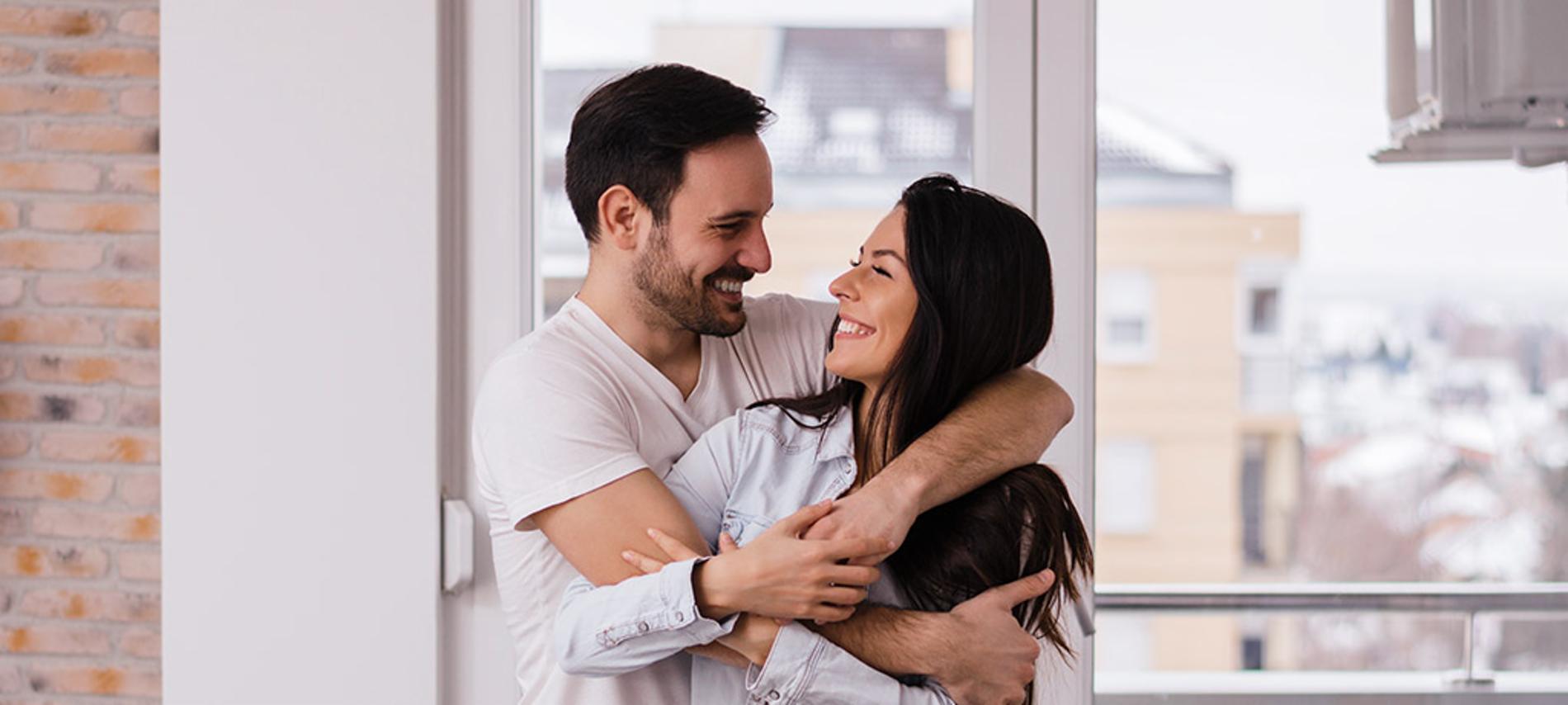 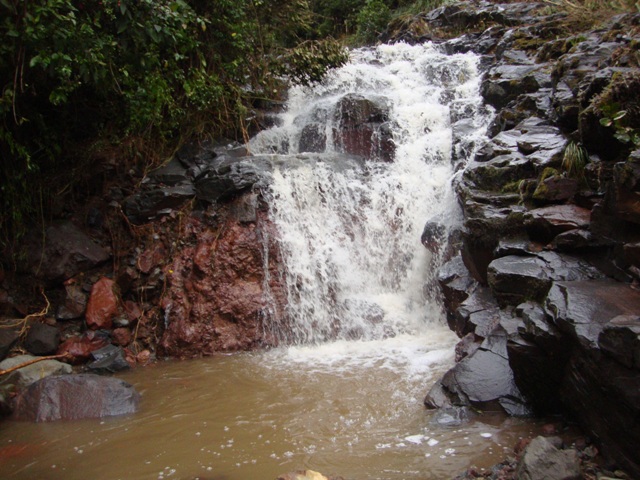 Junio, Julio y Diciembre
15
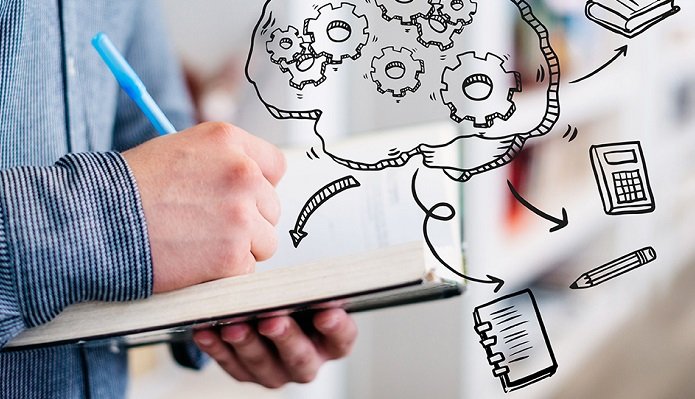 Capítulo IV
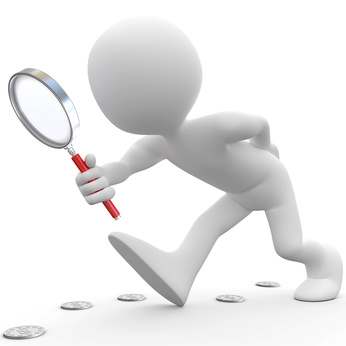 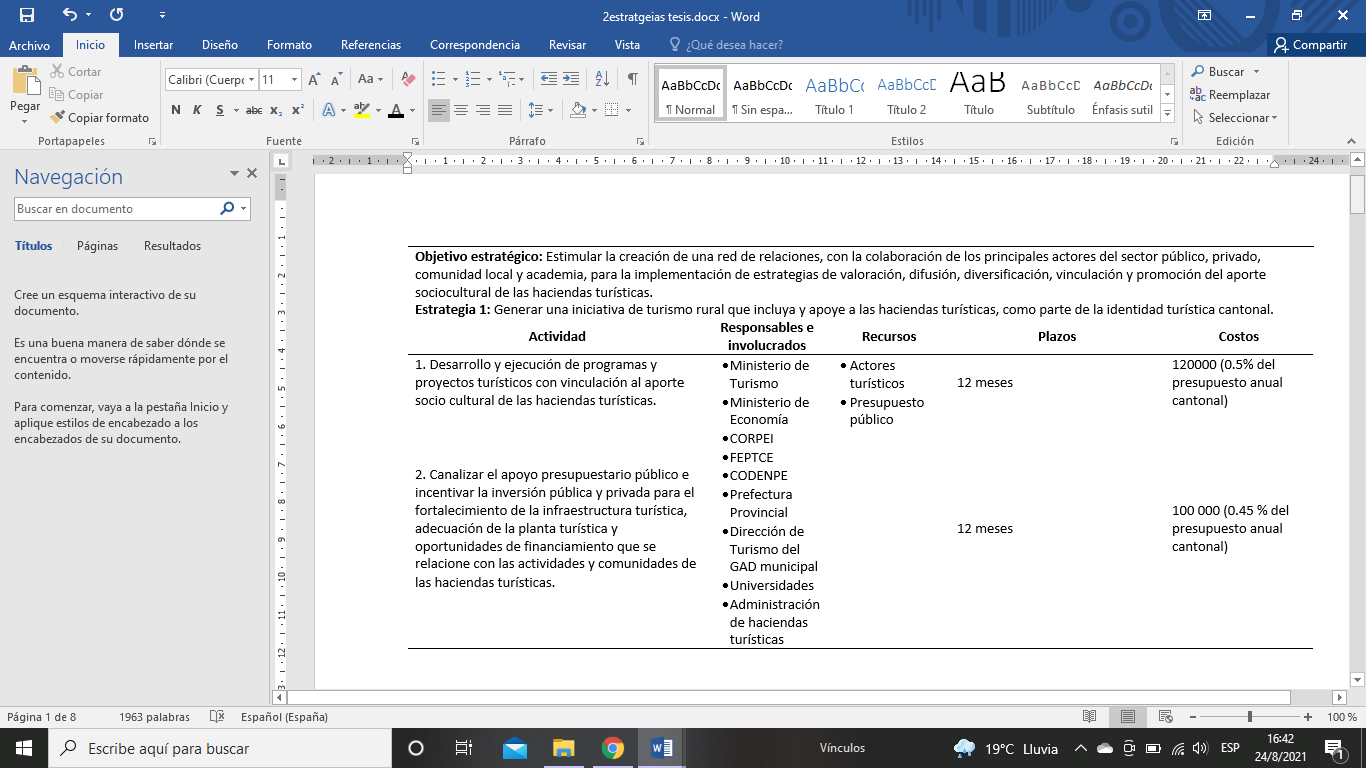 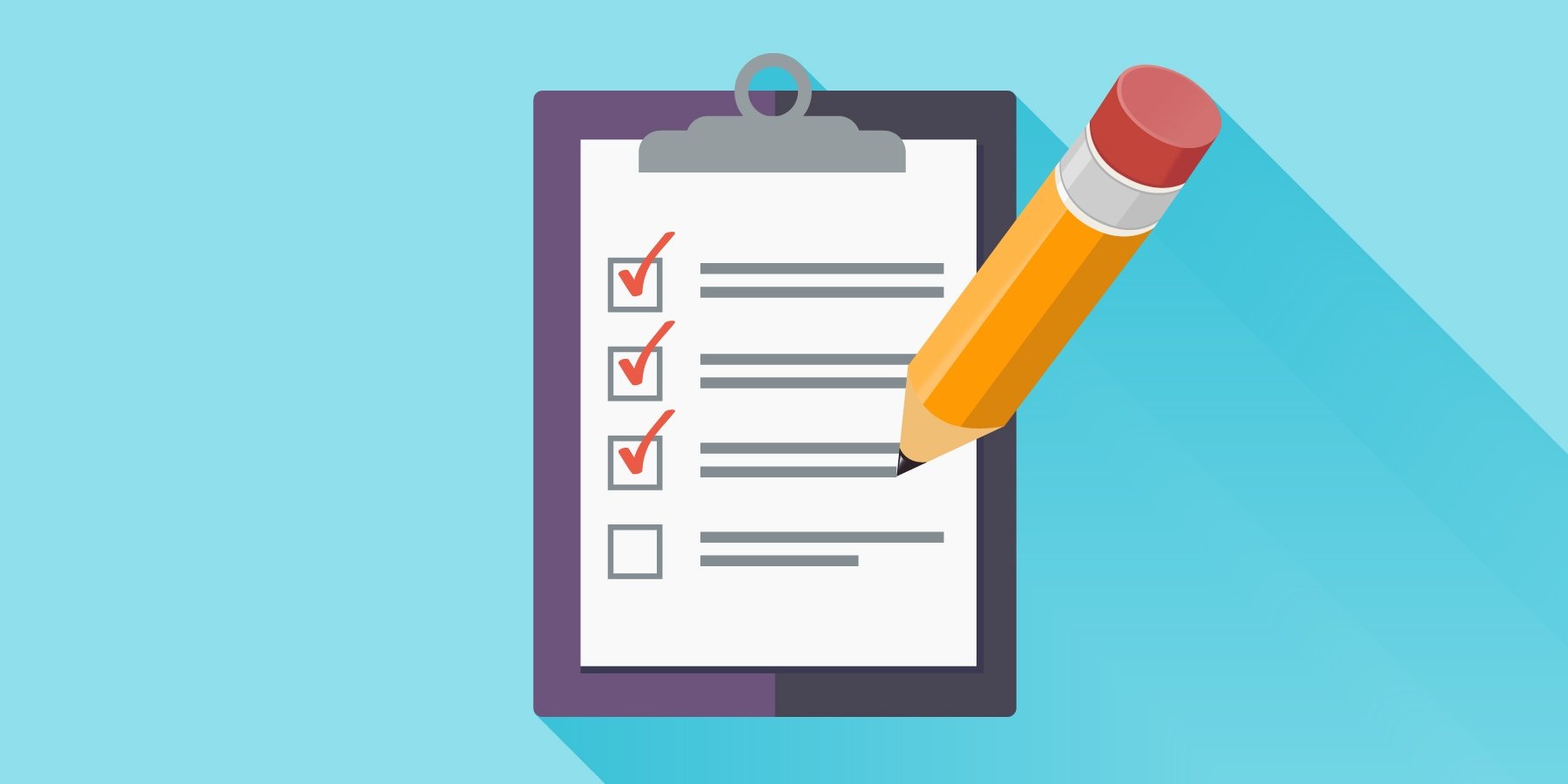 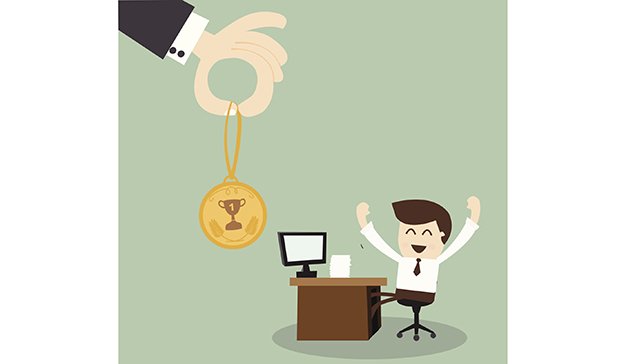 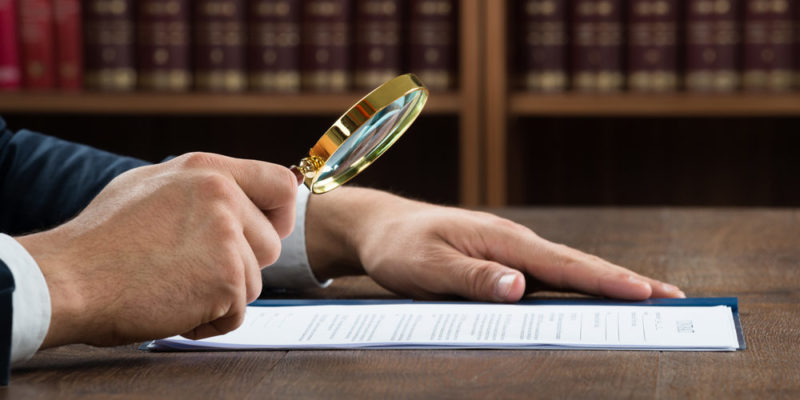 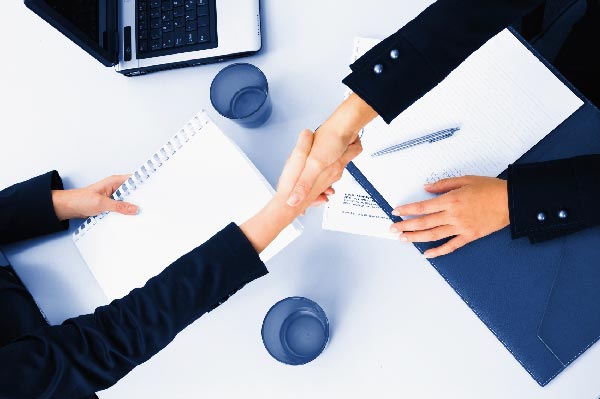 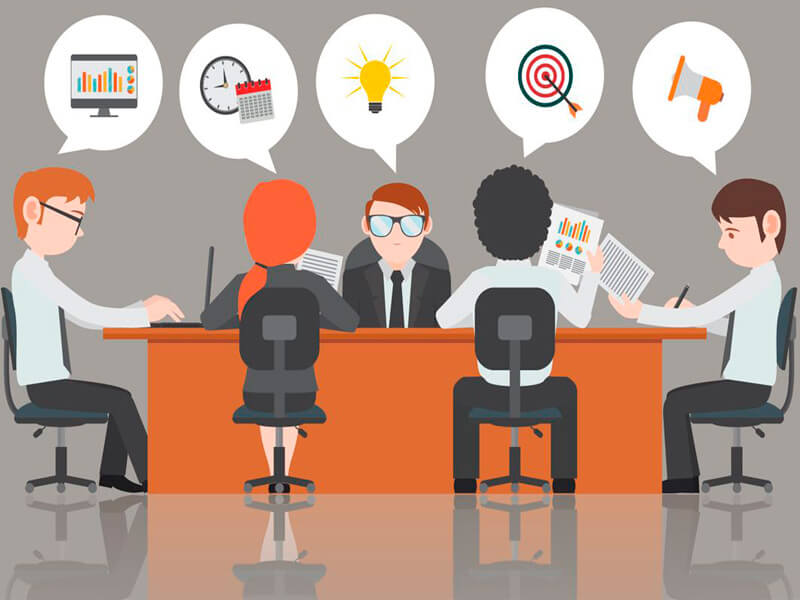 17
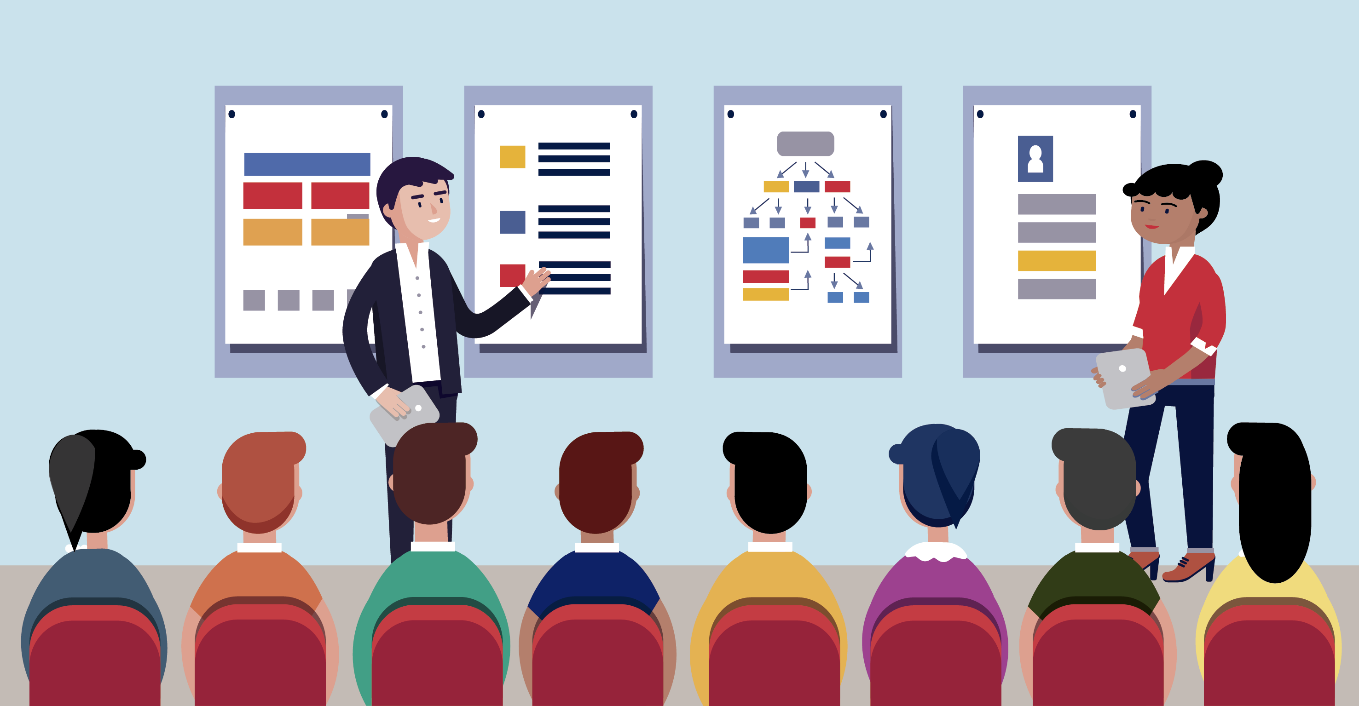 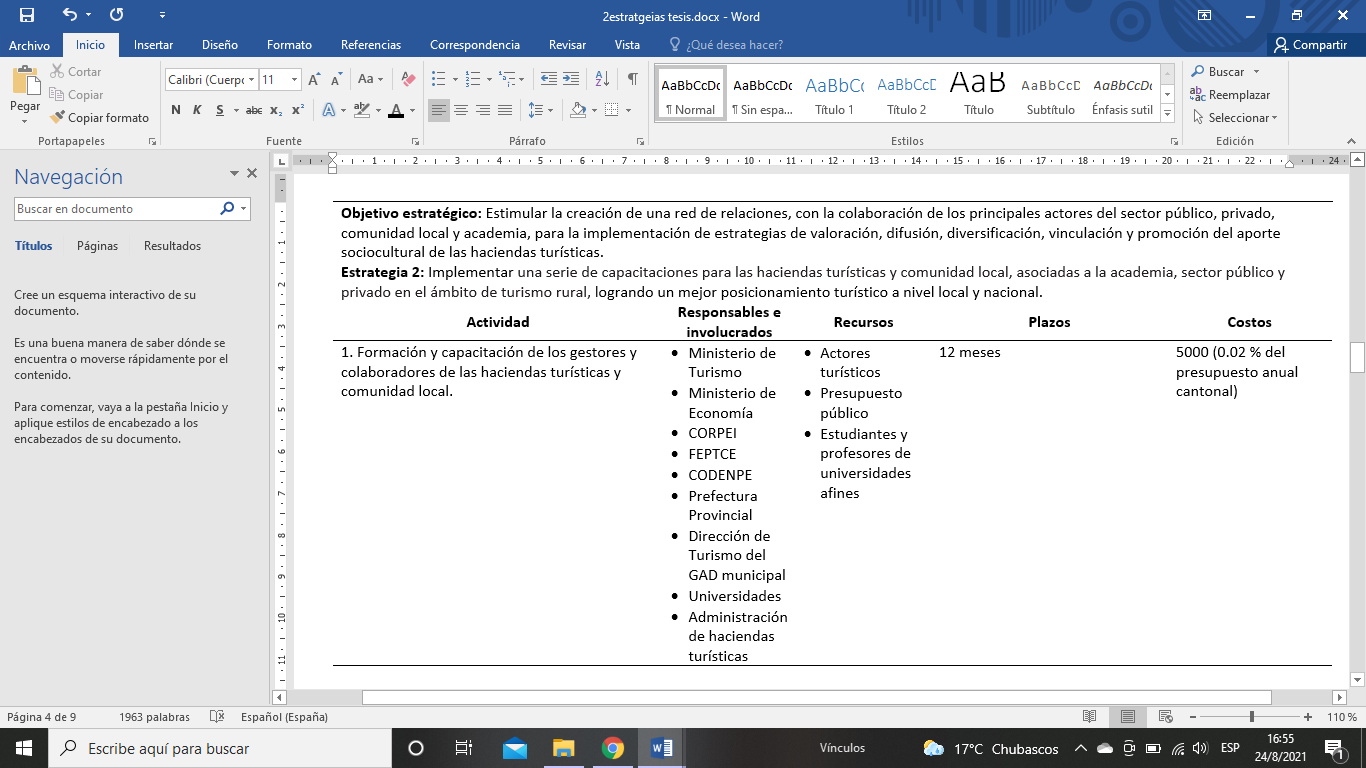 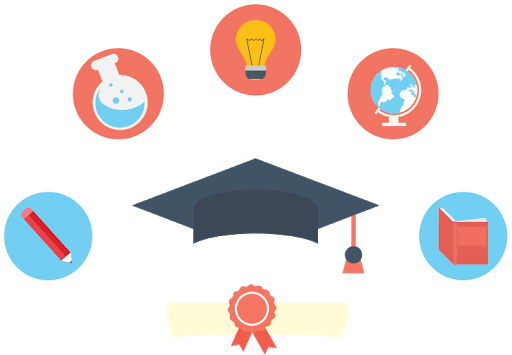 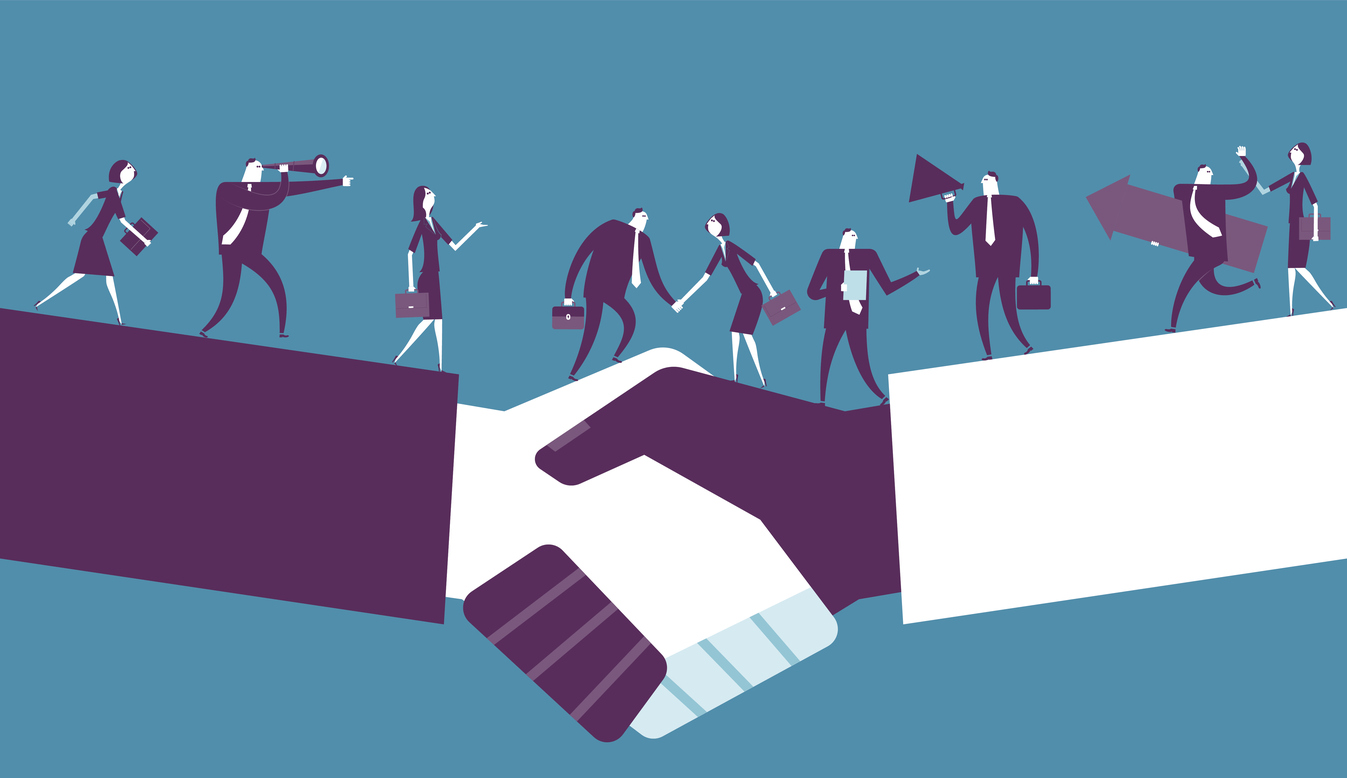 18
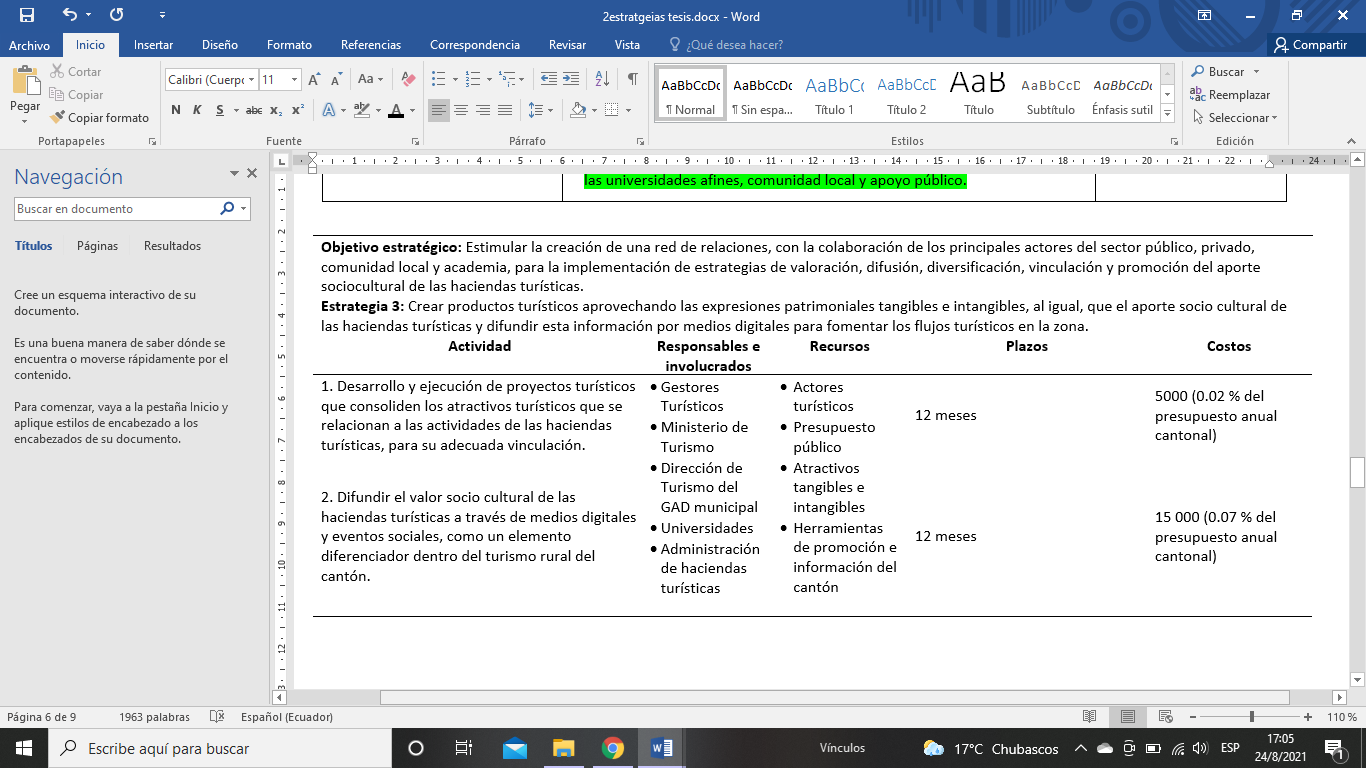 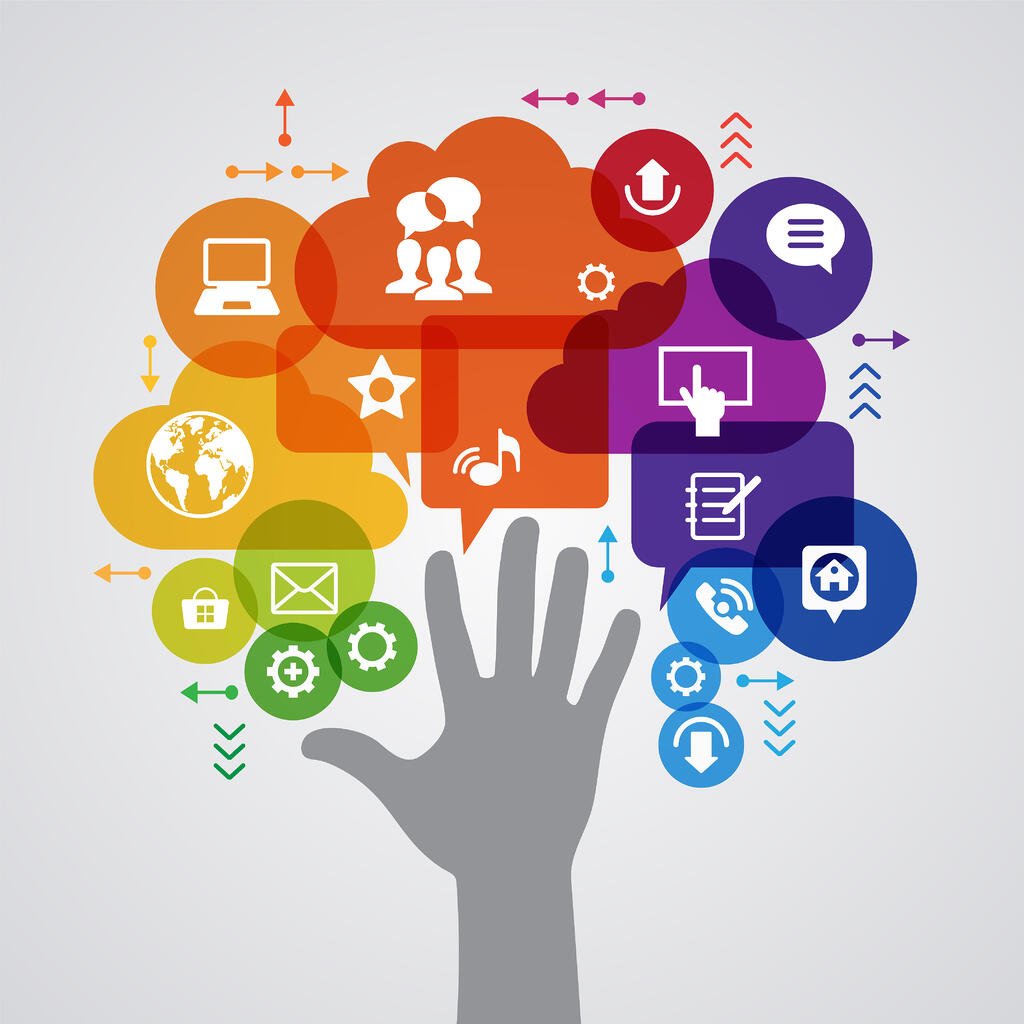 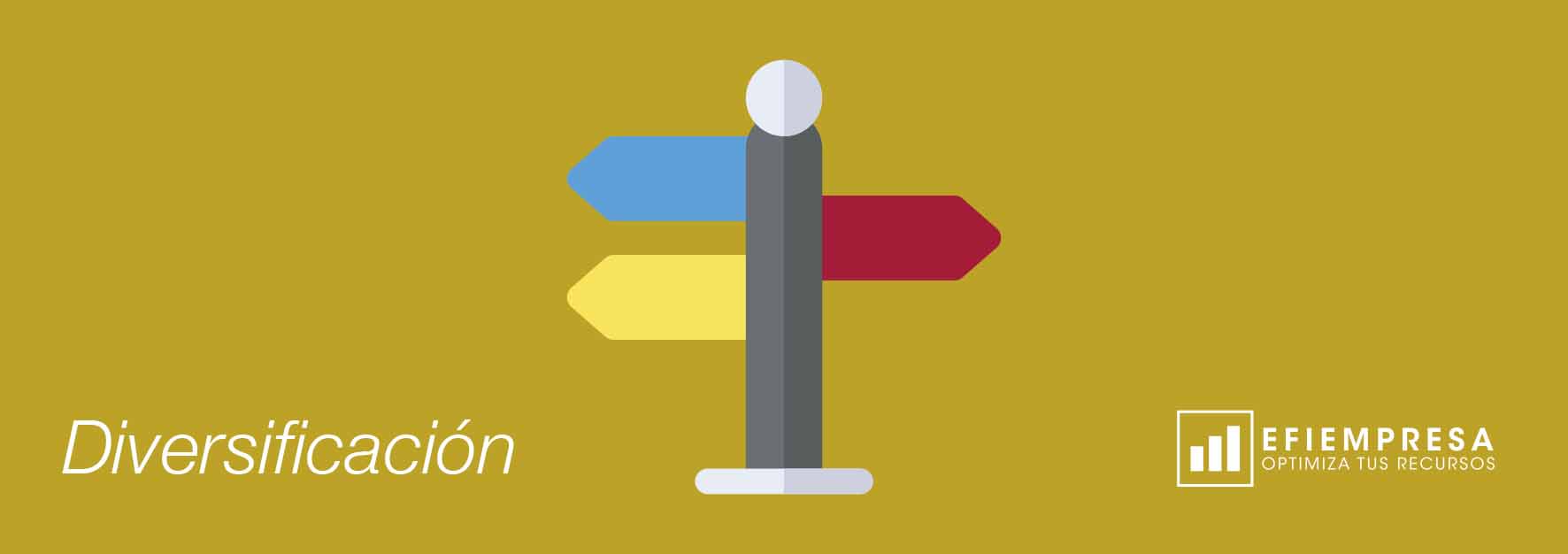 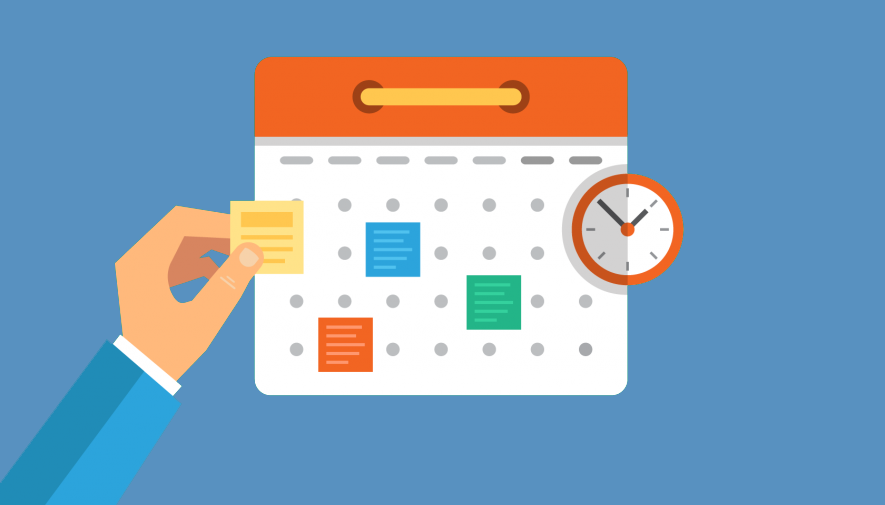 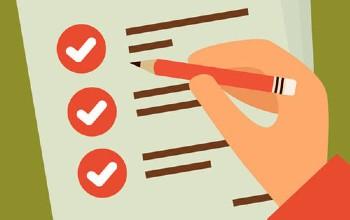 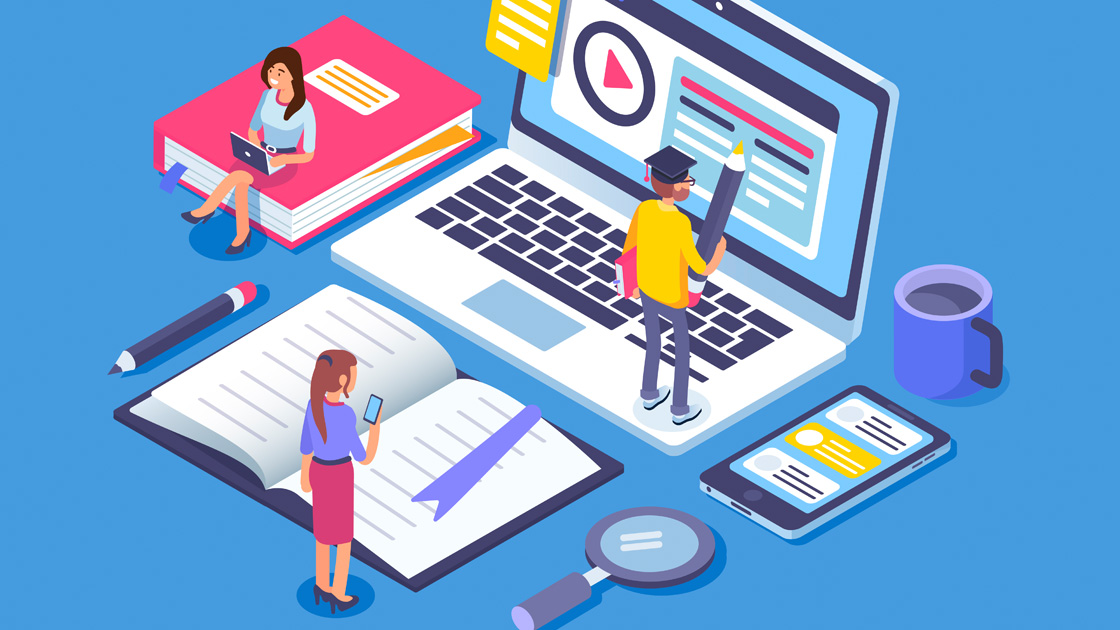 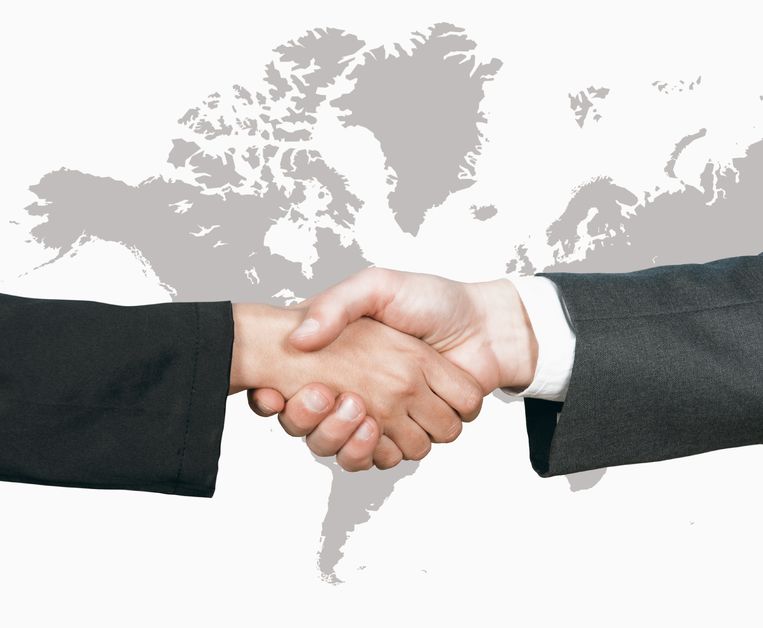 19
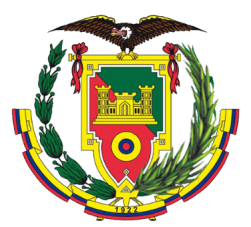 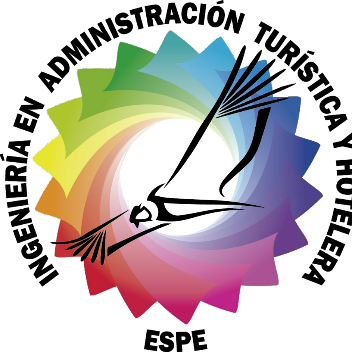 Conclusiones
20
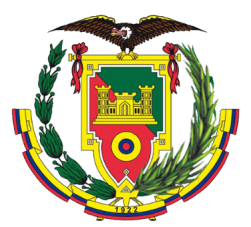 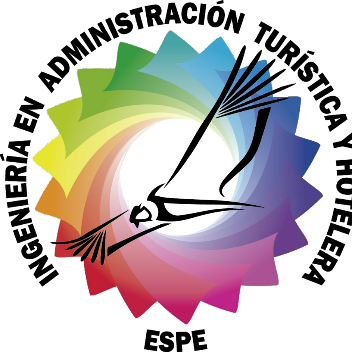 Recomendaciones
21